AFYON KOCATEPE ÜNİVERSİTESİ ÇAY MESLEK YÜKSEKOKULU‘ESKİ KİTAPLAR BİLE OKUMAYANLAR İÇİN YENİDİR’ PROJESİ KAPSAMINDA OKULUMUZ KÜTÜPHANESİNE GÖNÜLLÜ KİTAP BAĞIŞINDA BULUNANLAR
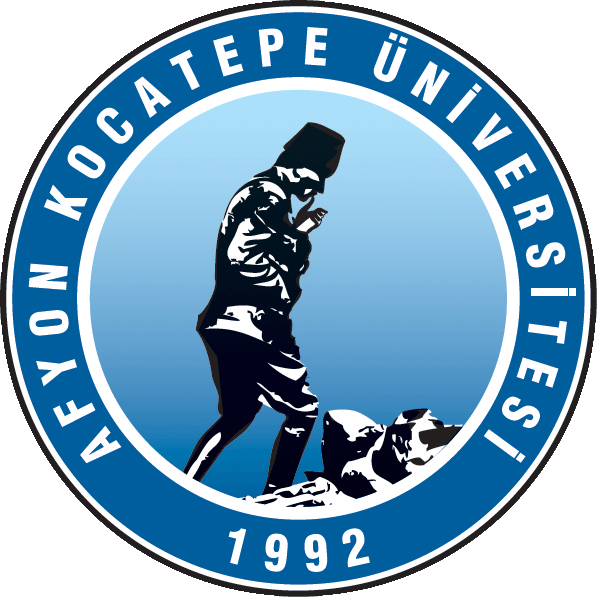 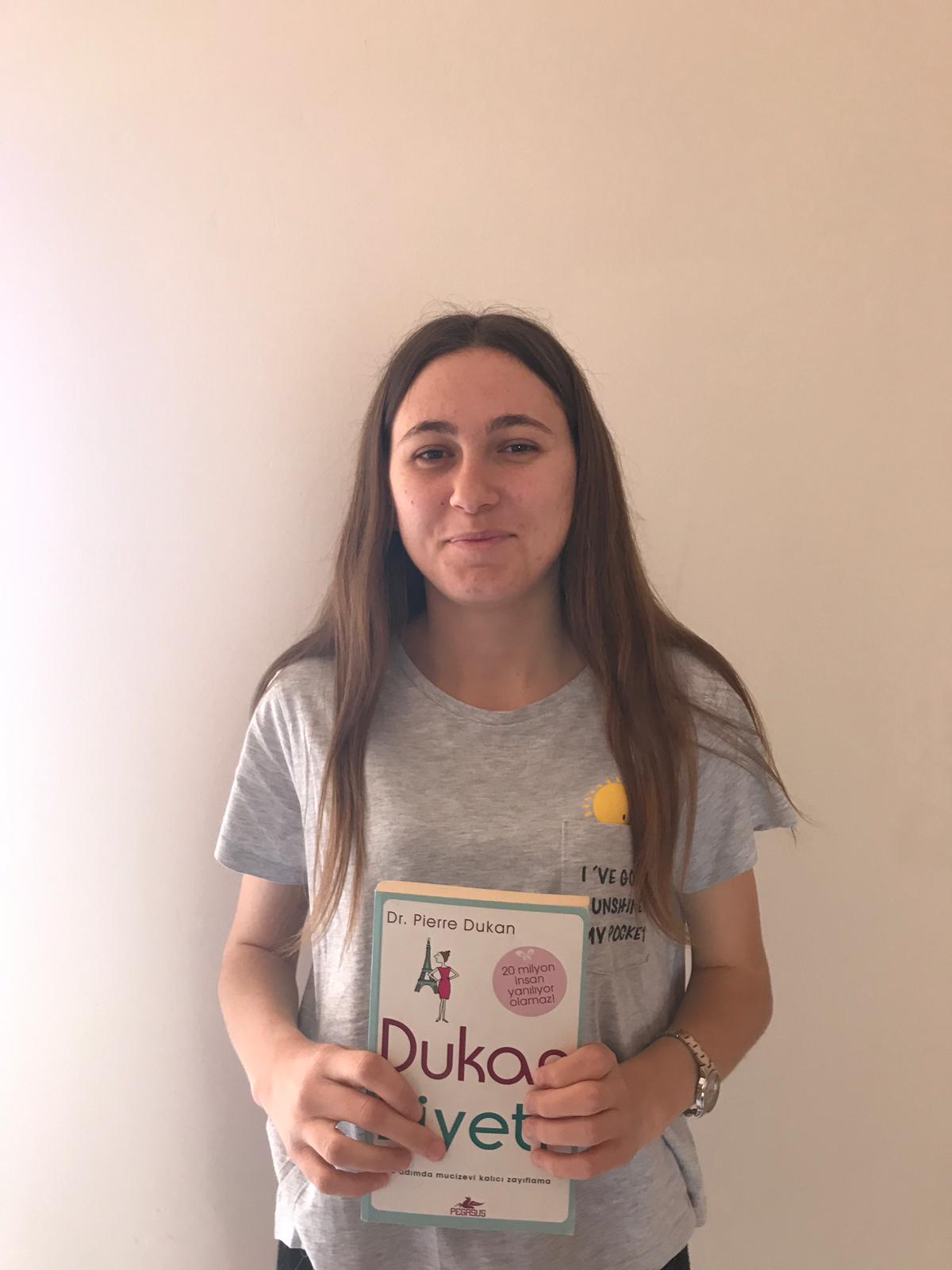 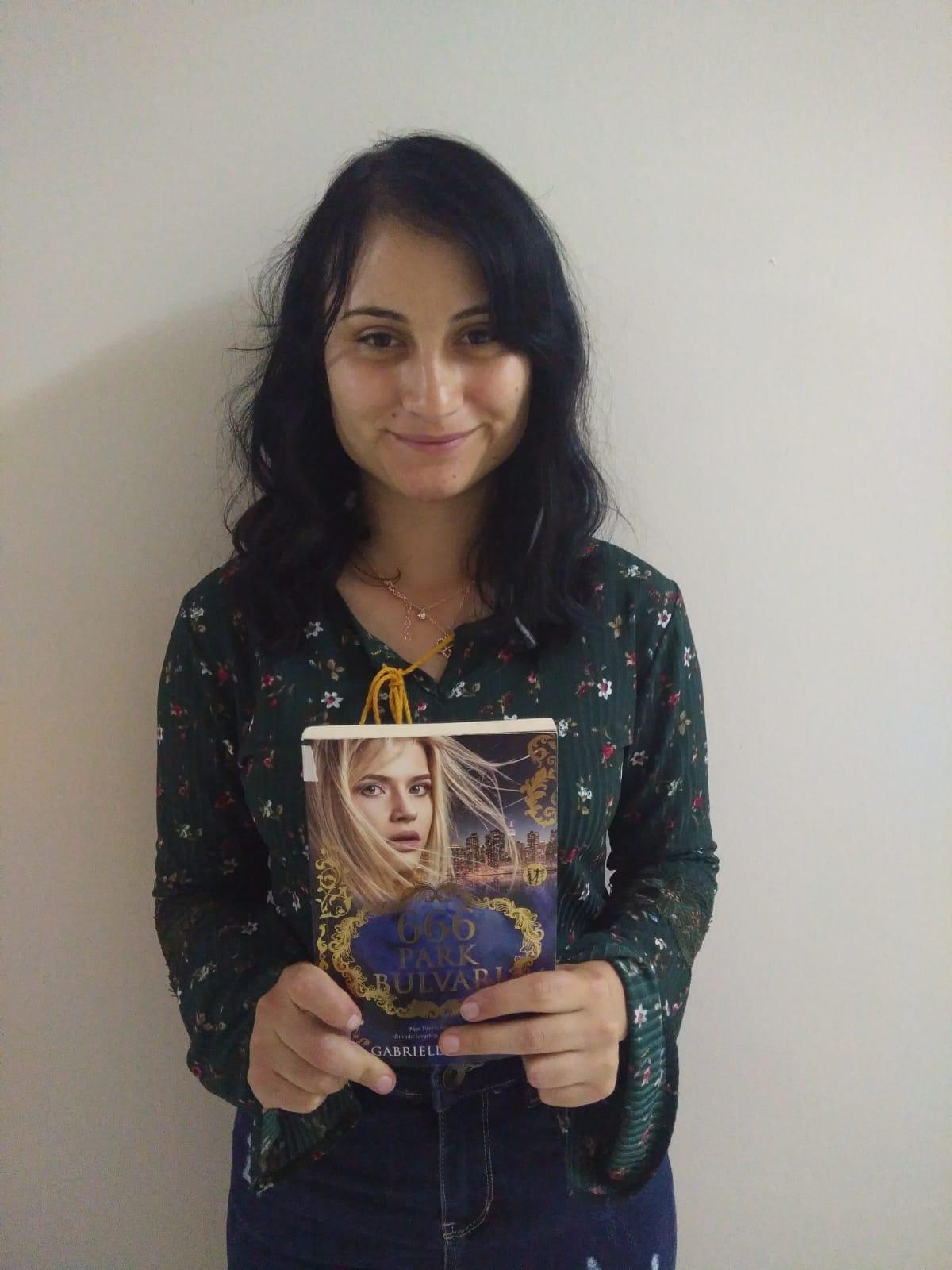 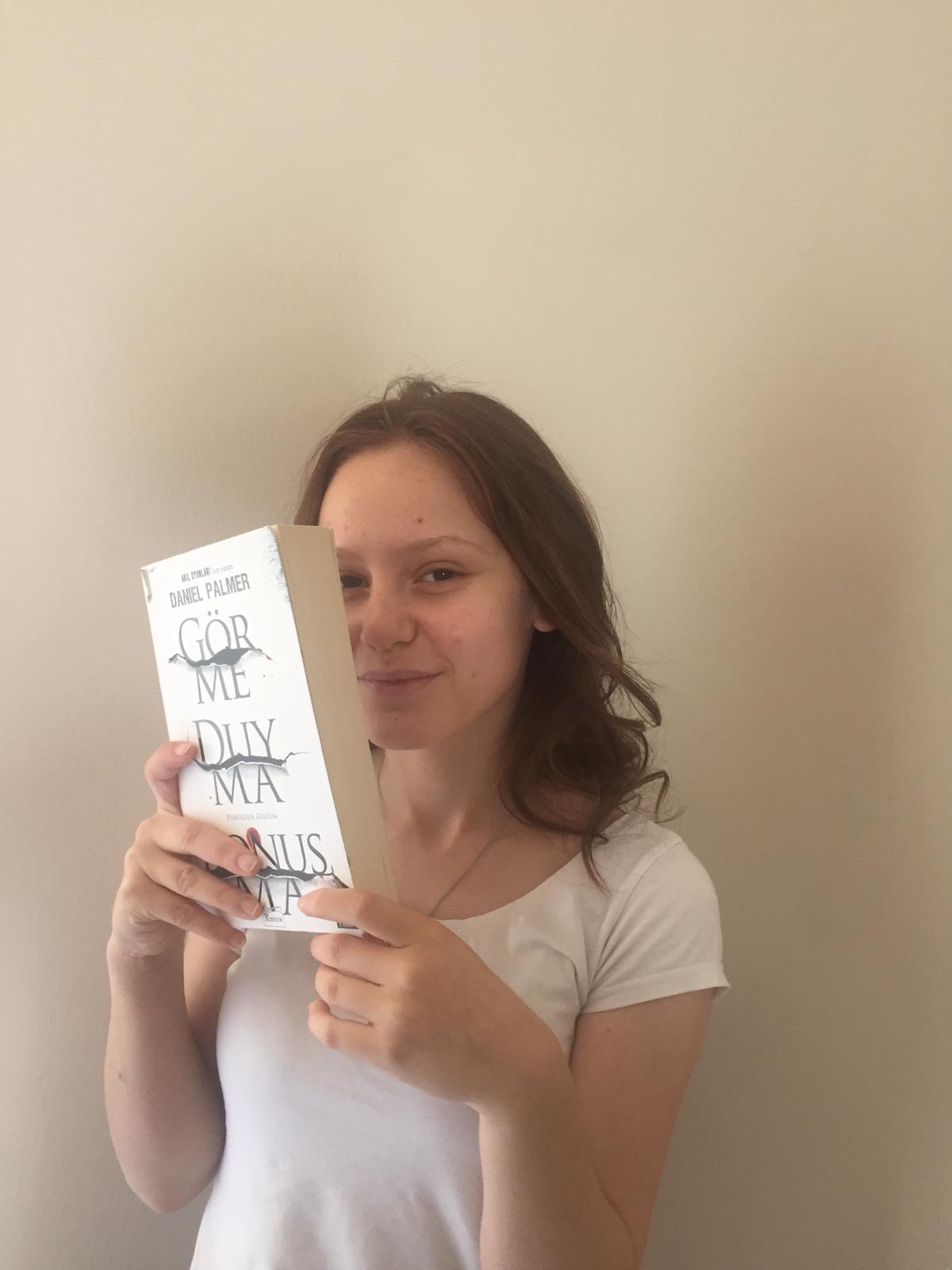 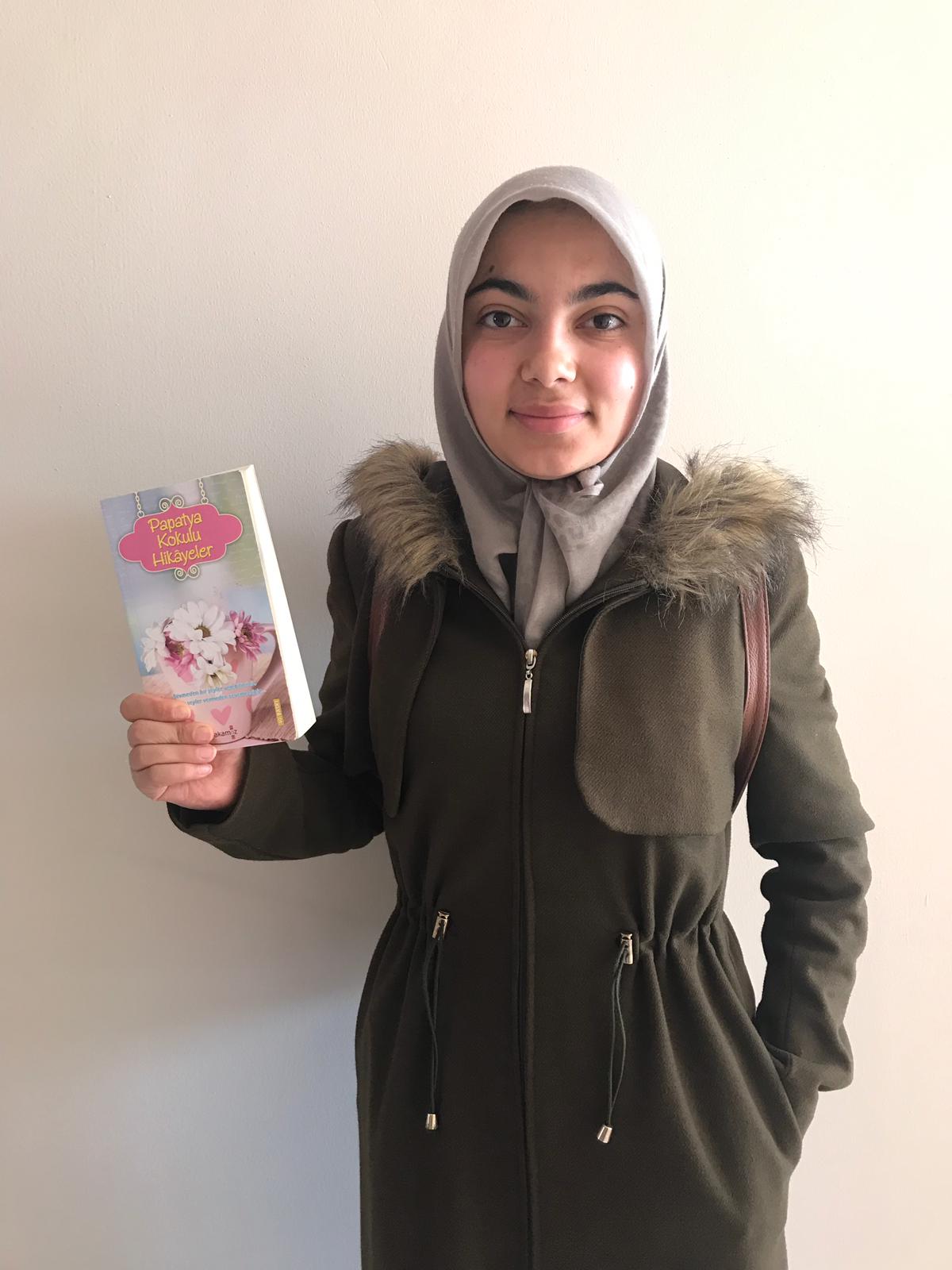 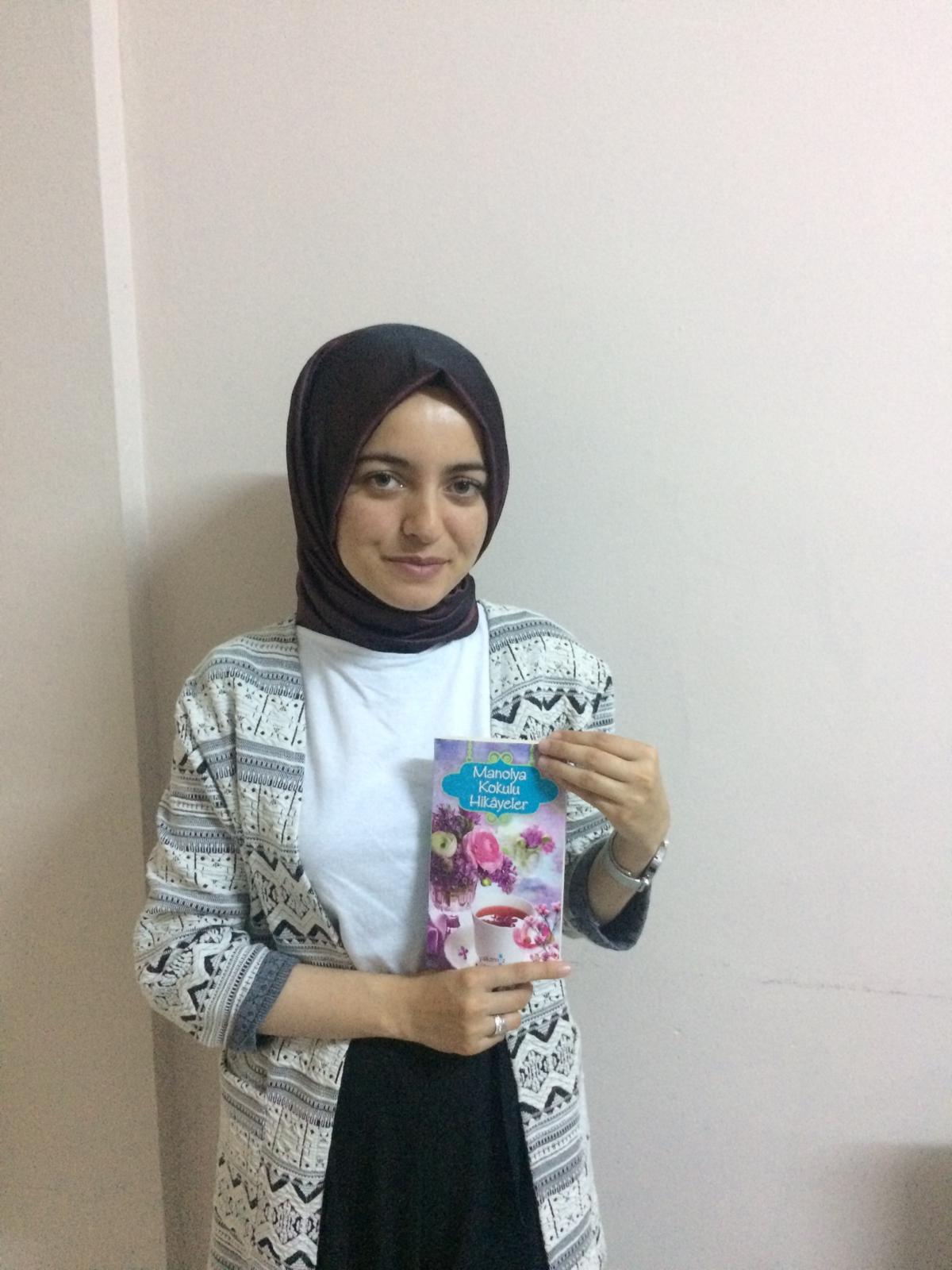 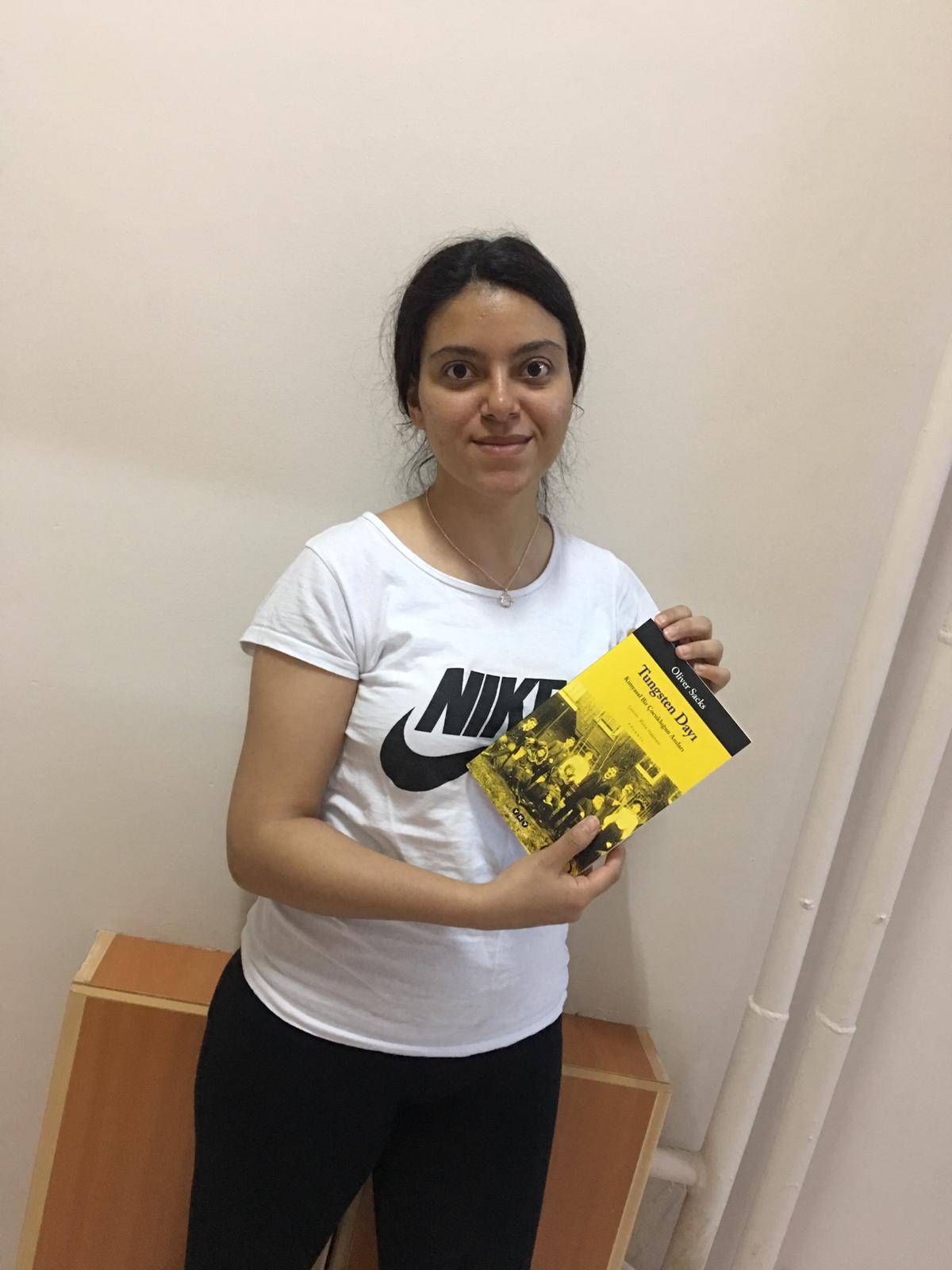 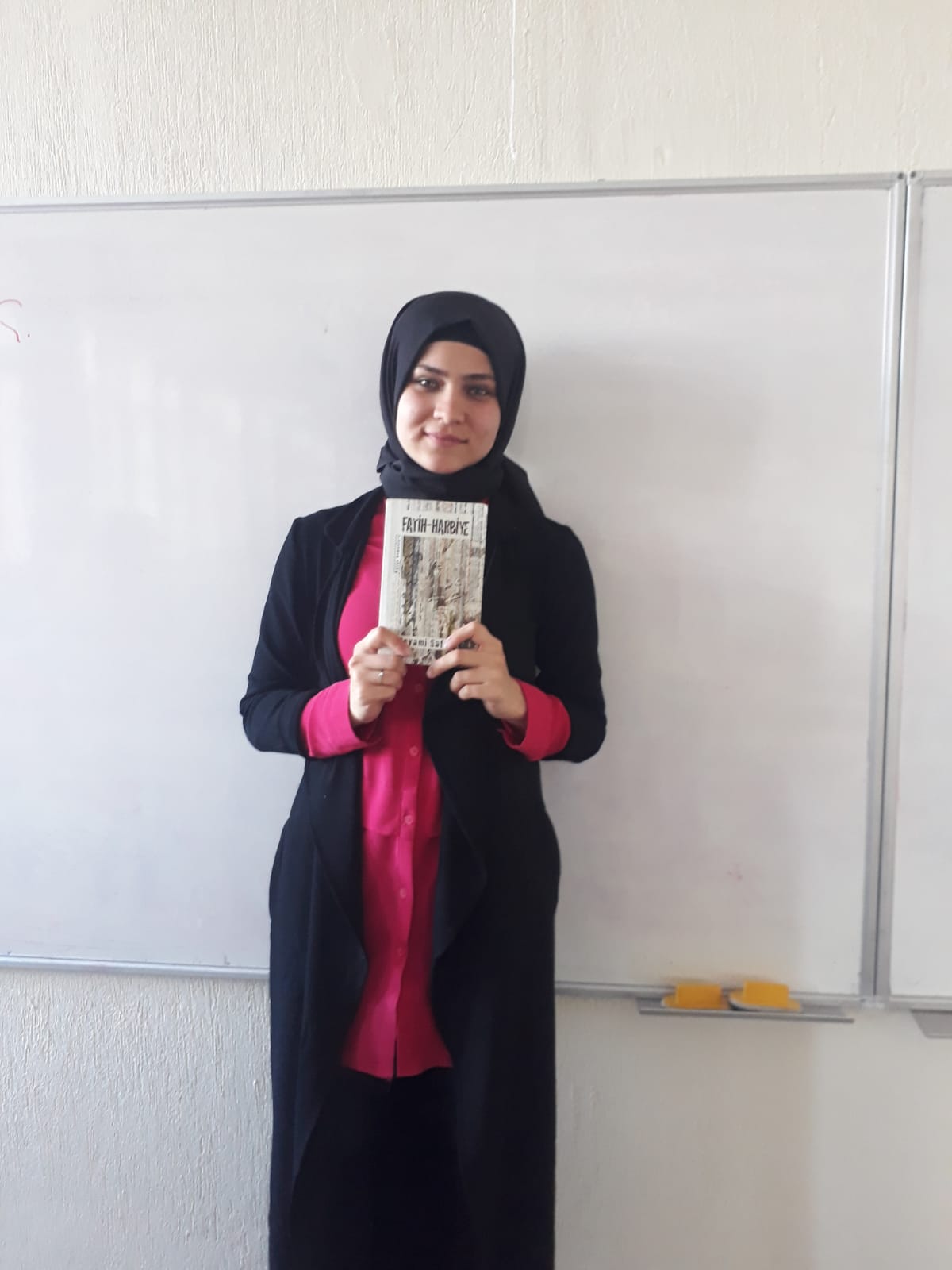 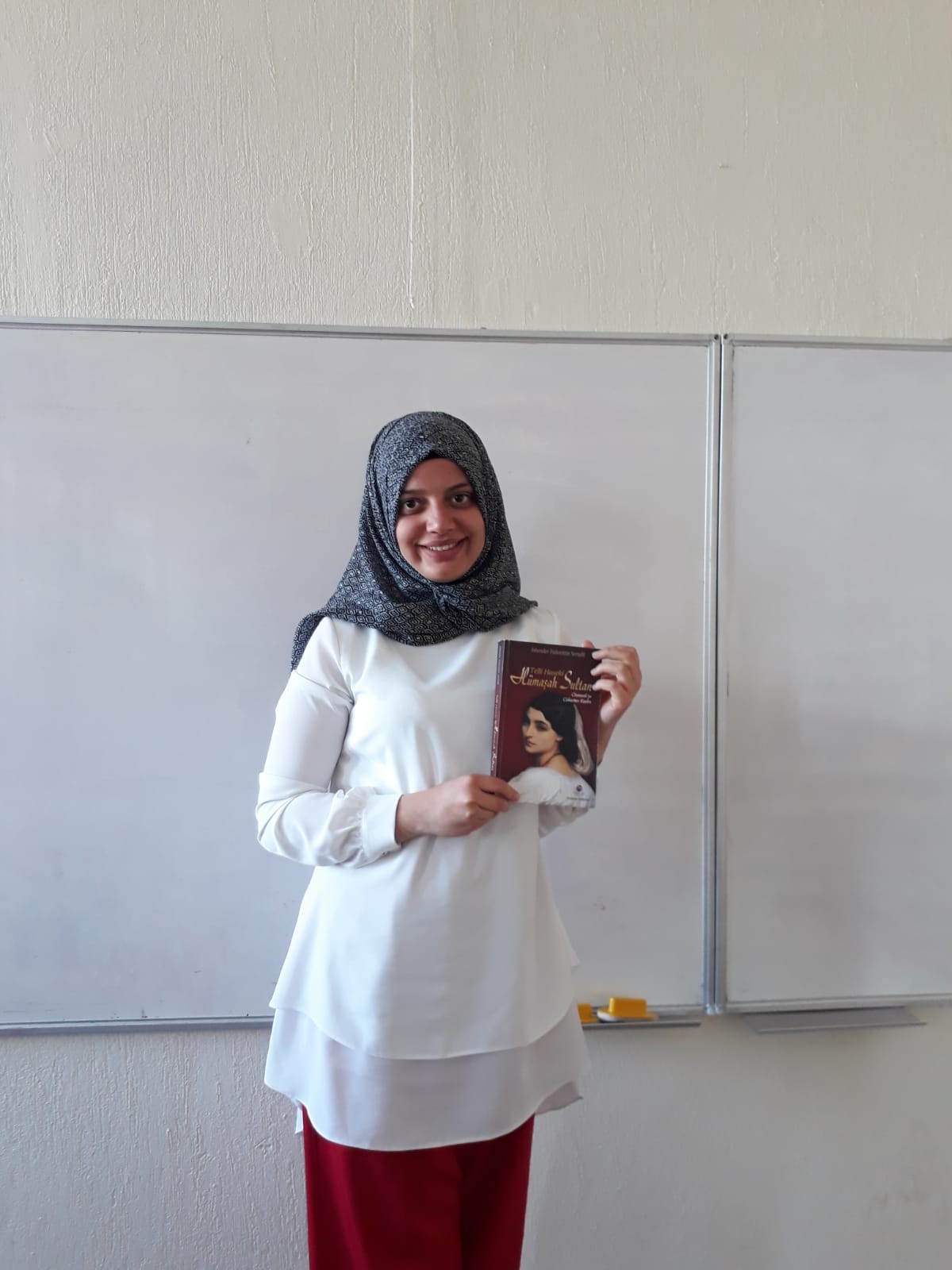 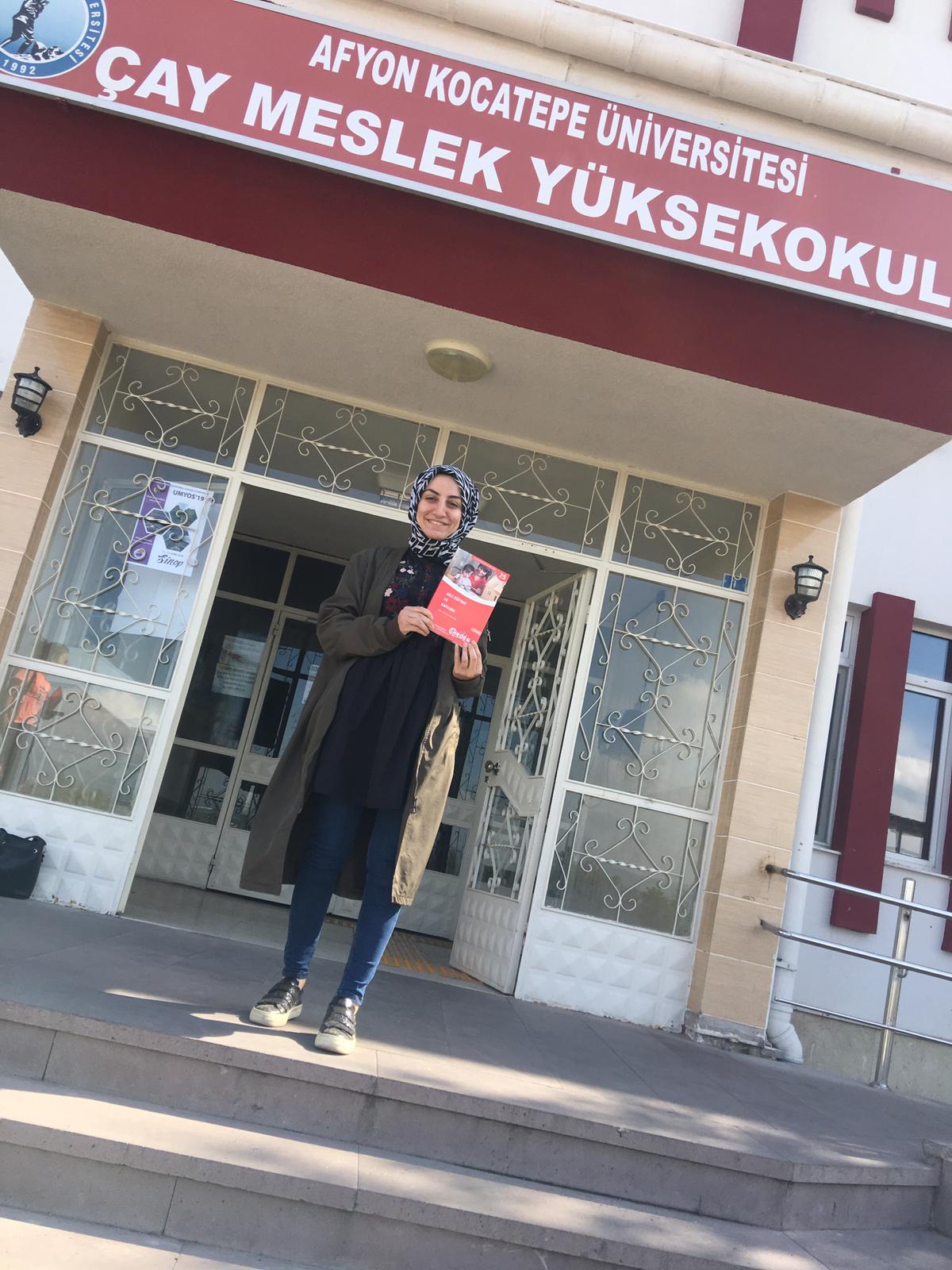 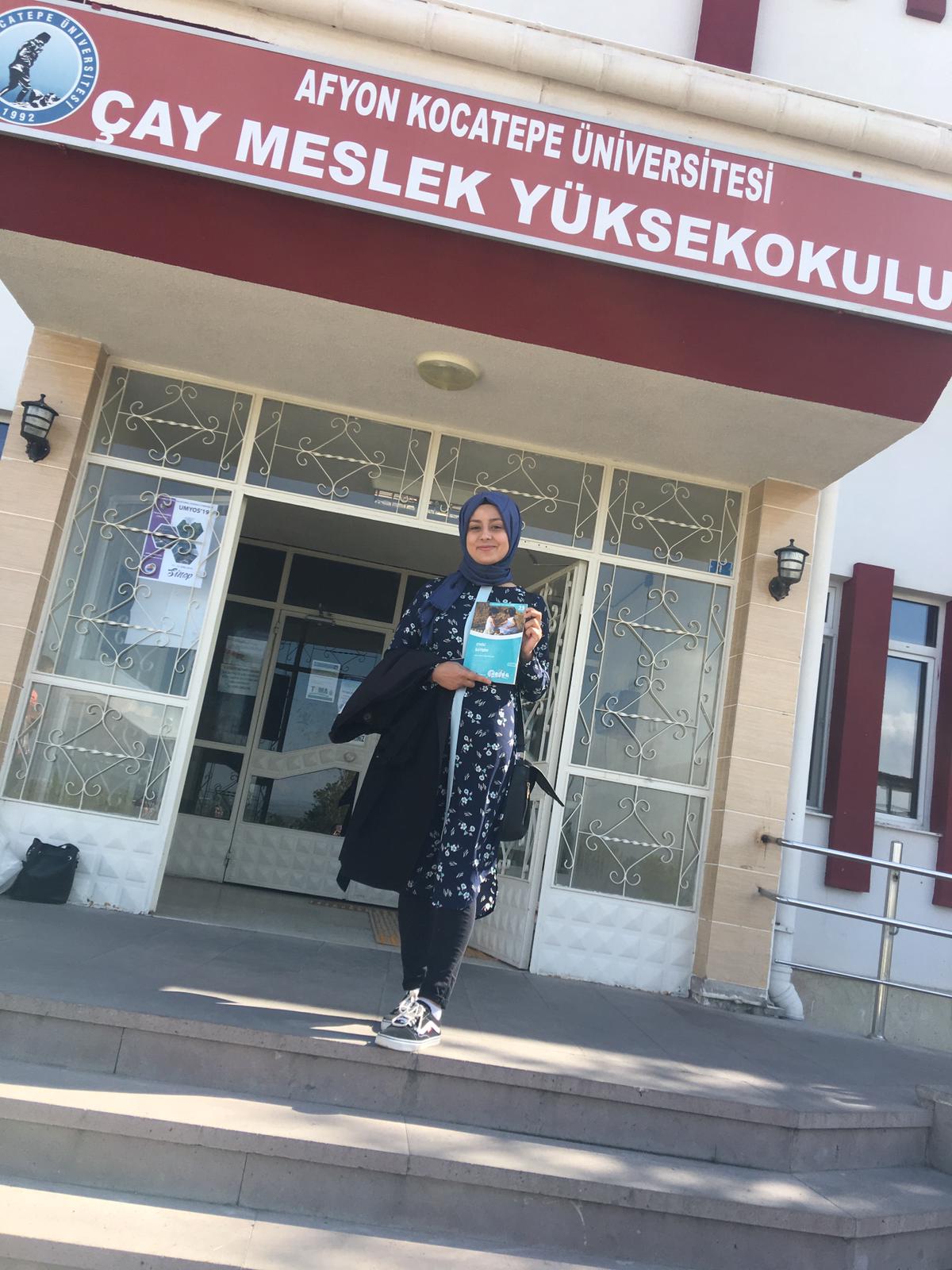 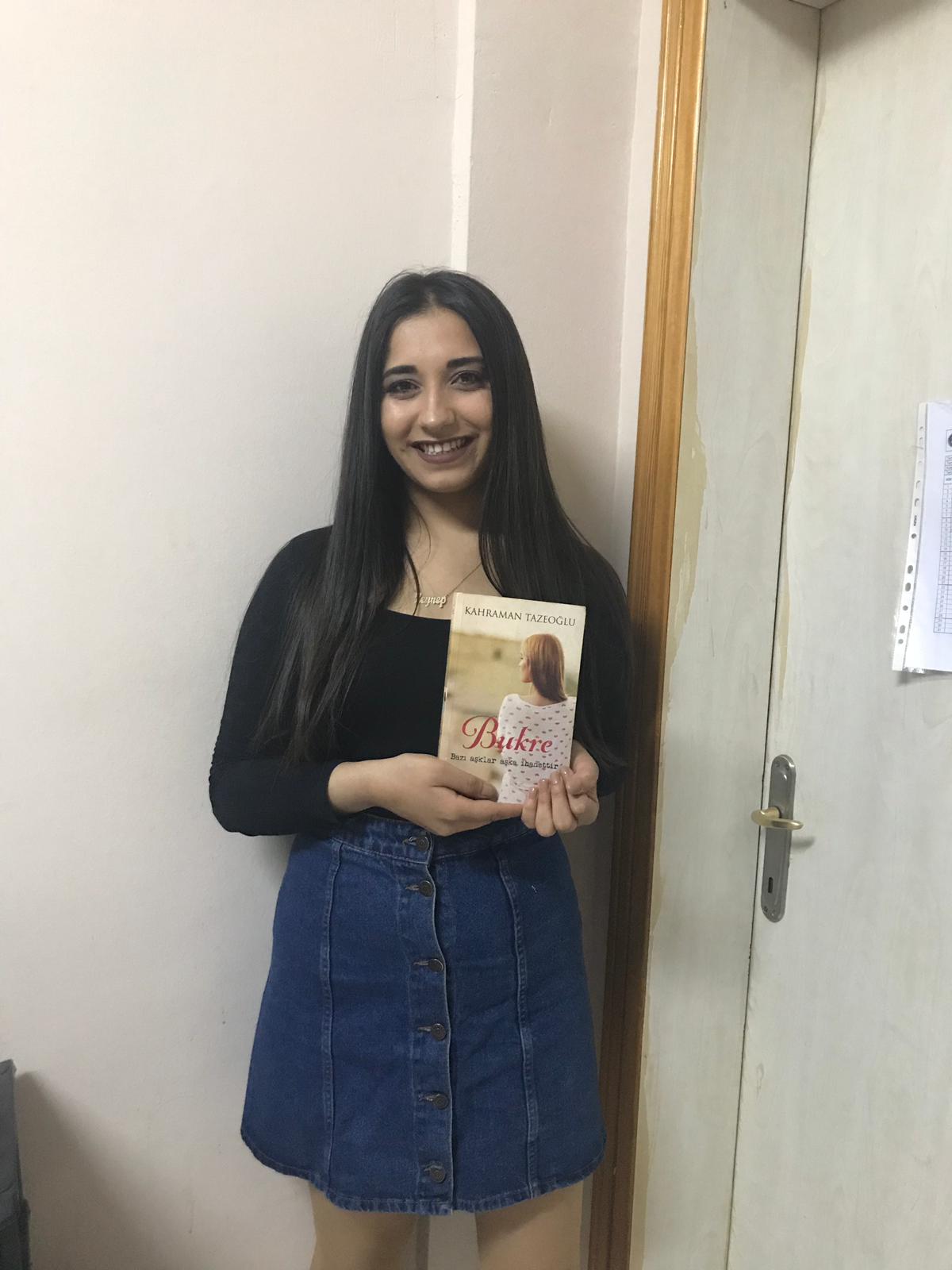 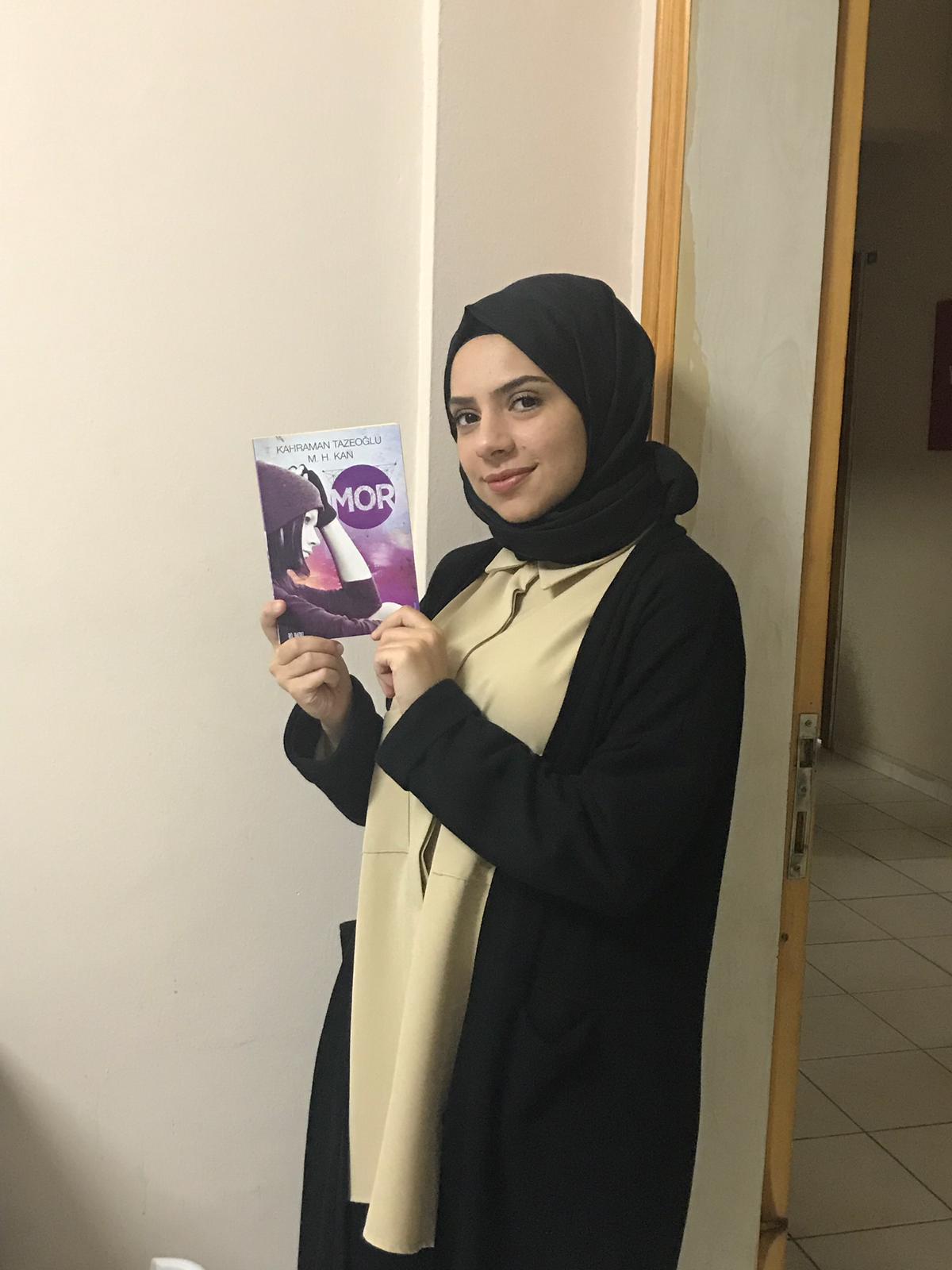 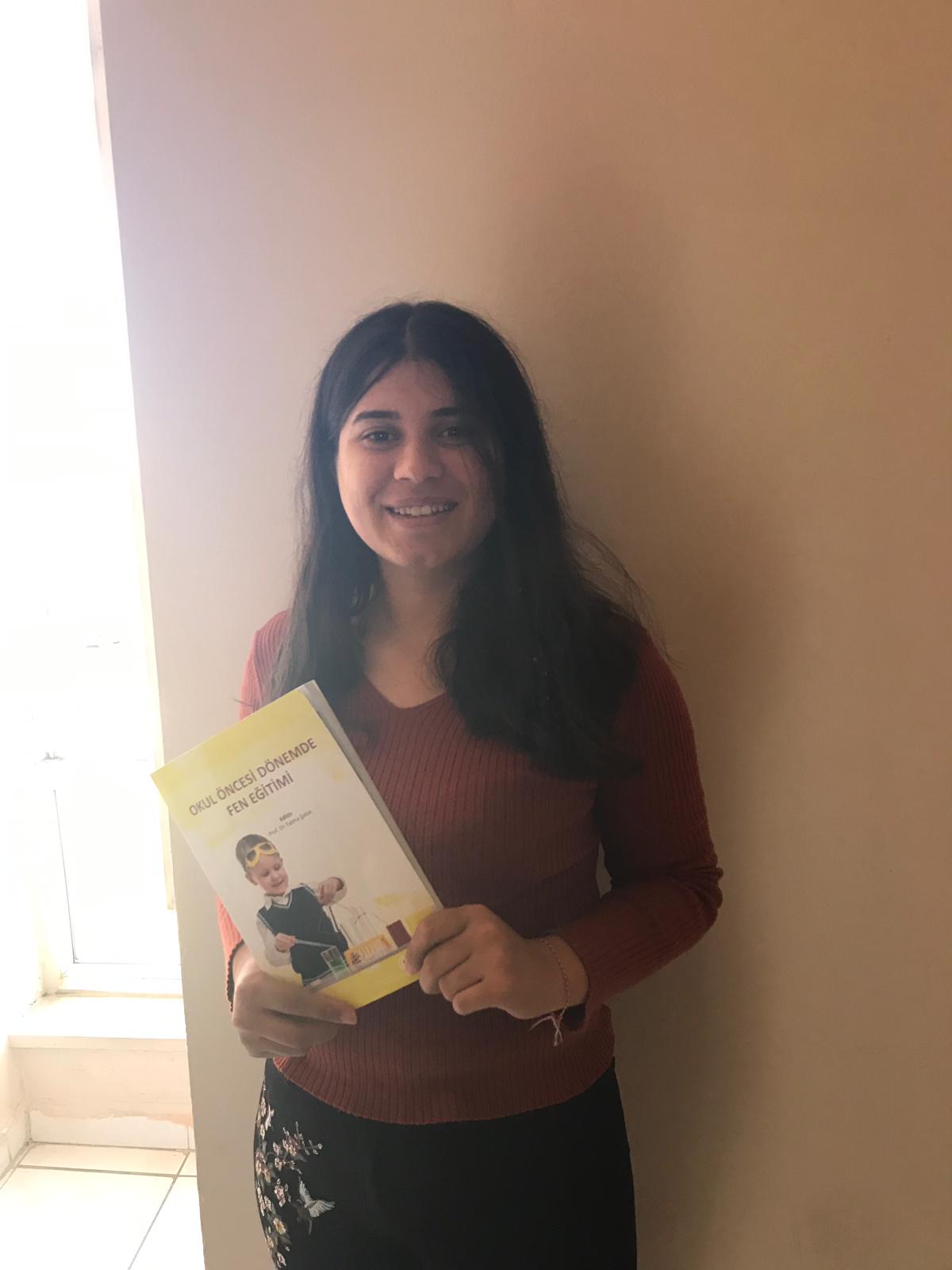 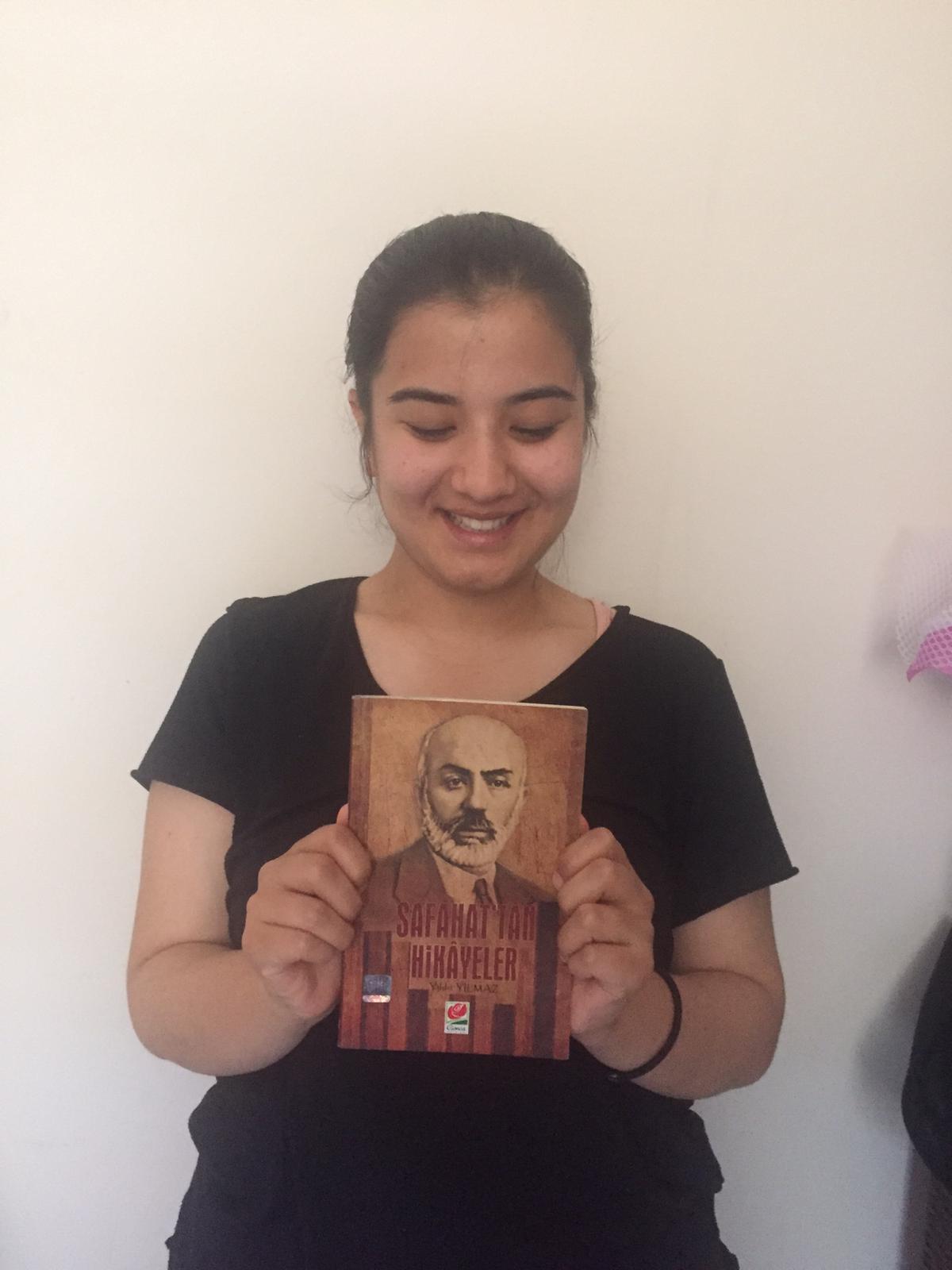 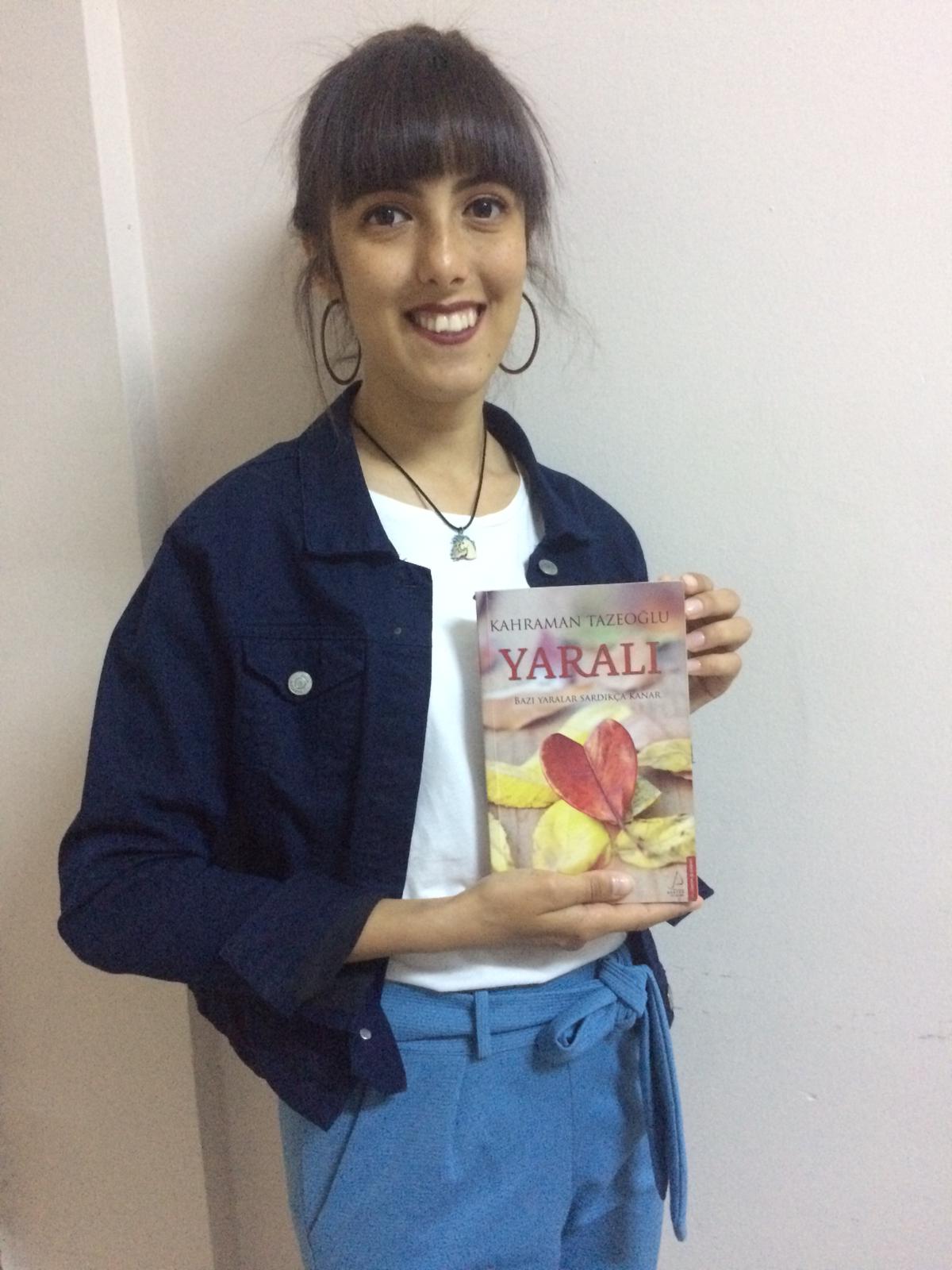 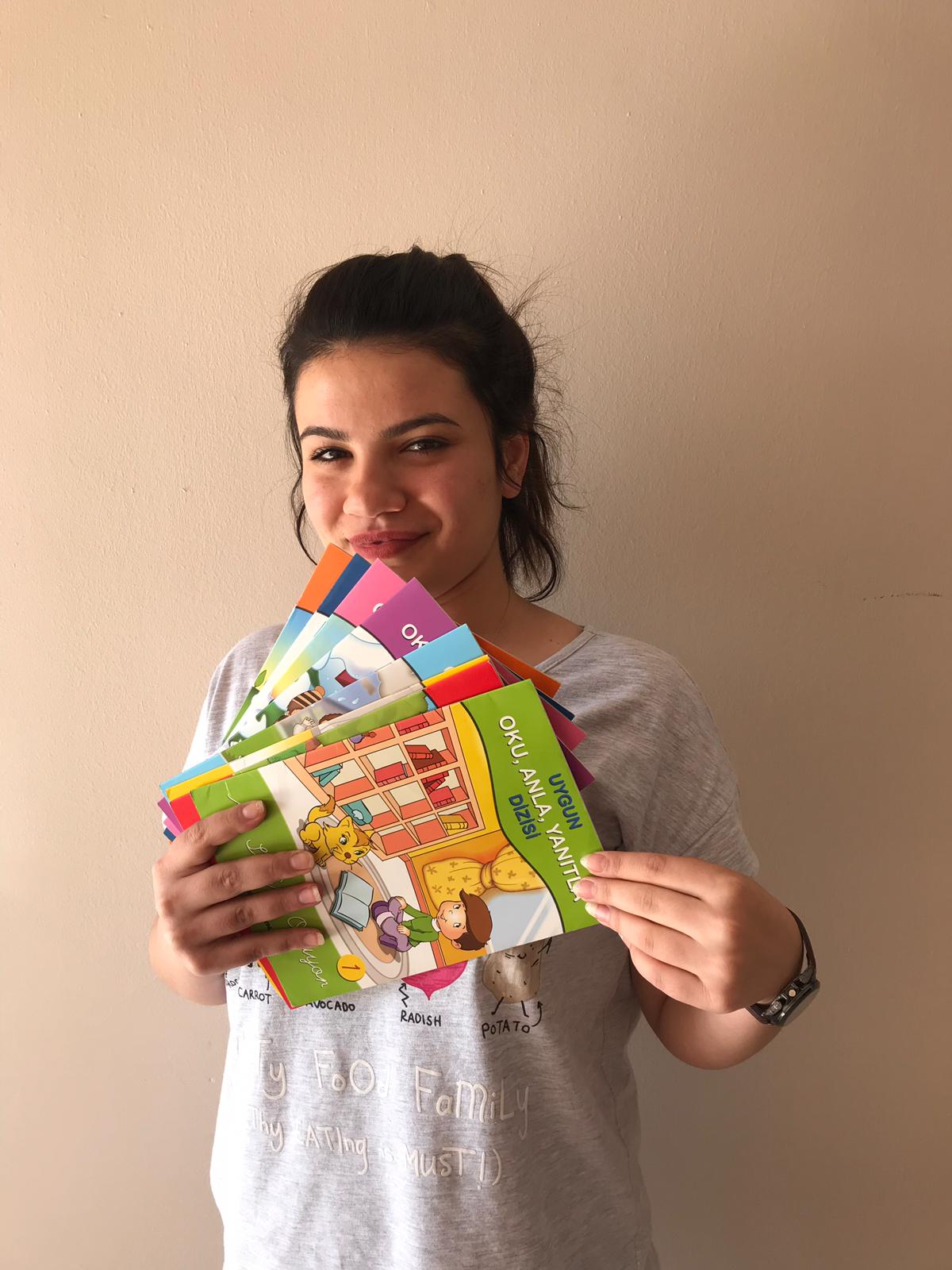 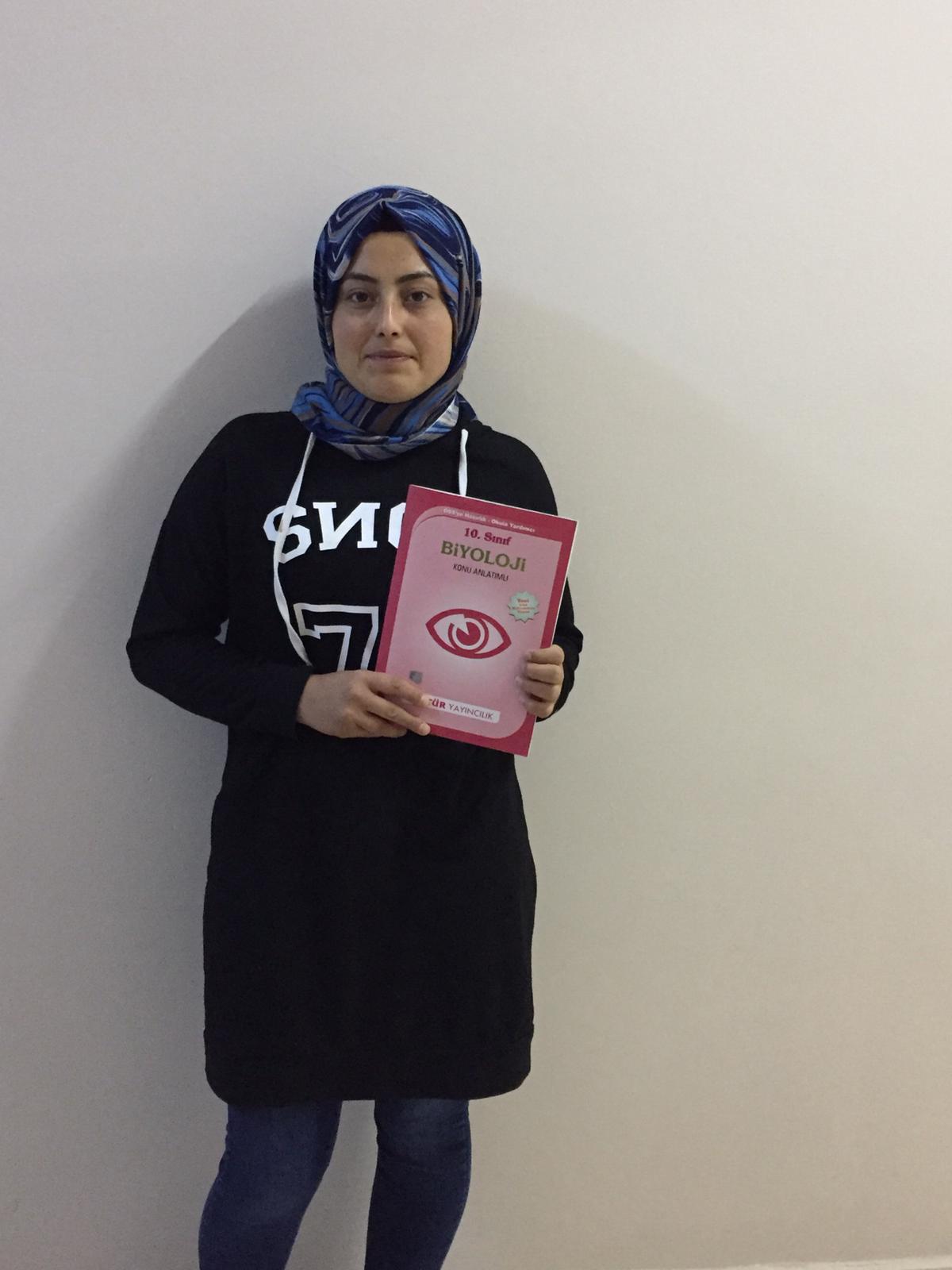 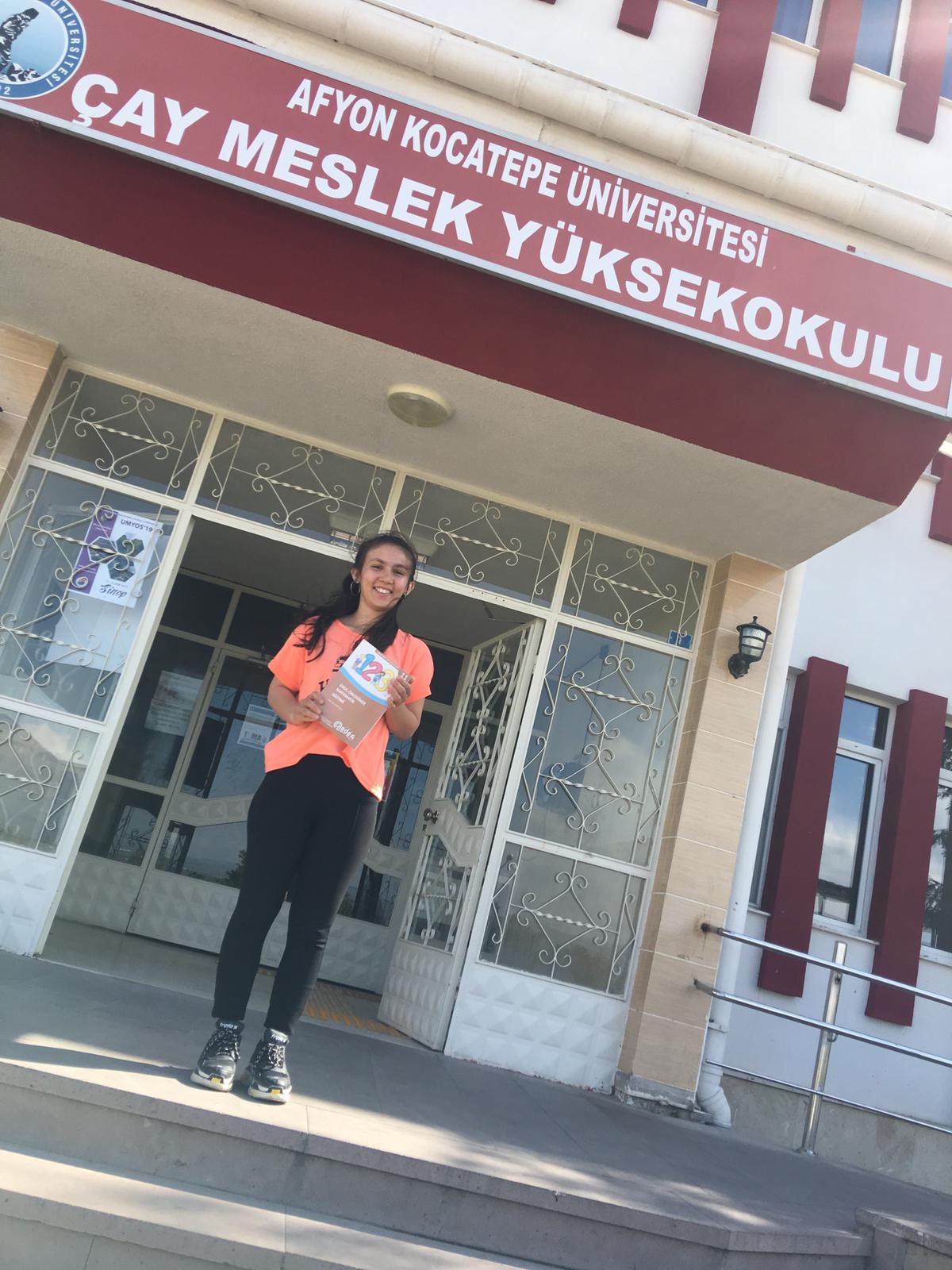 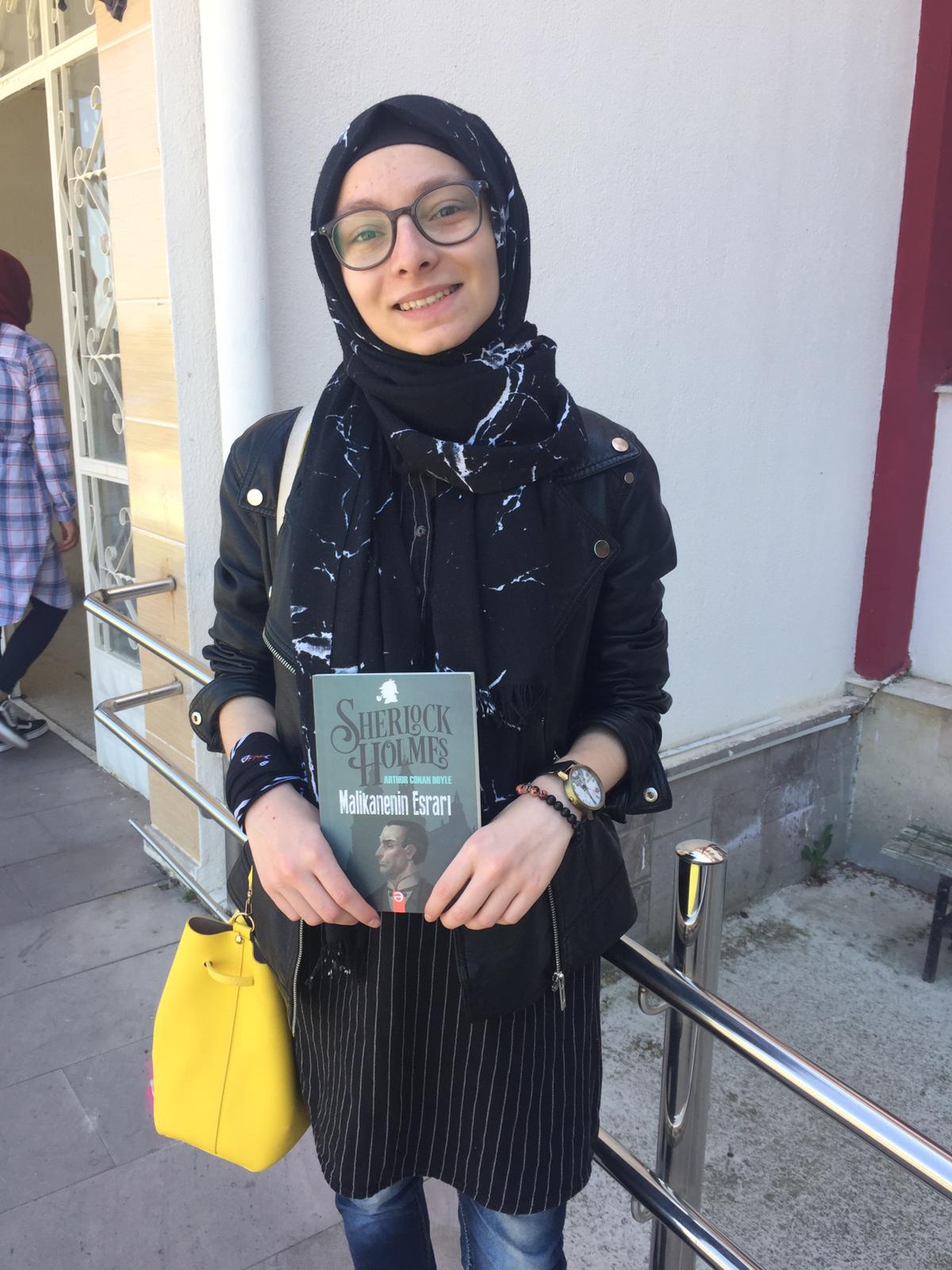 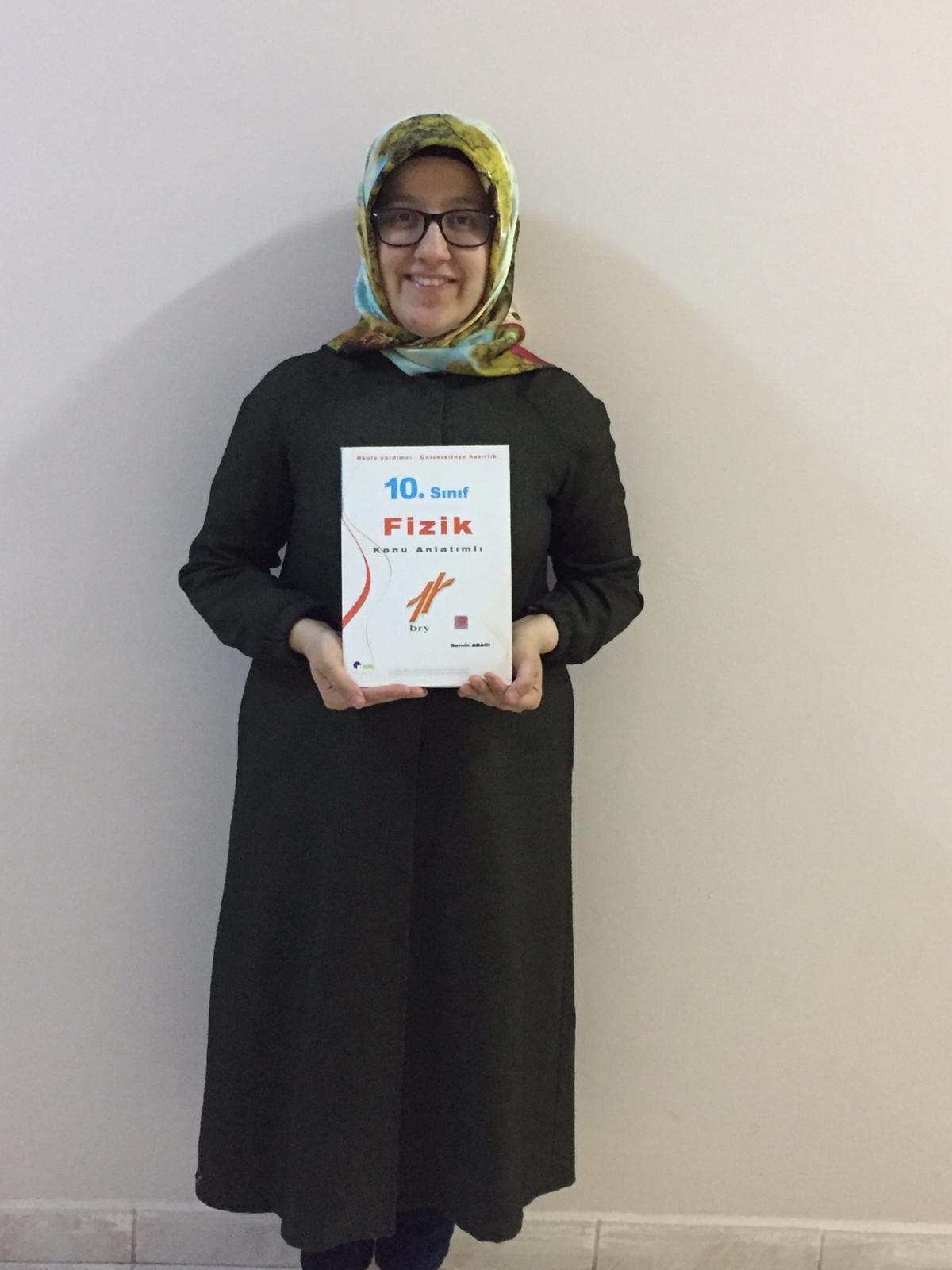 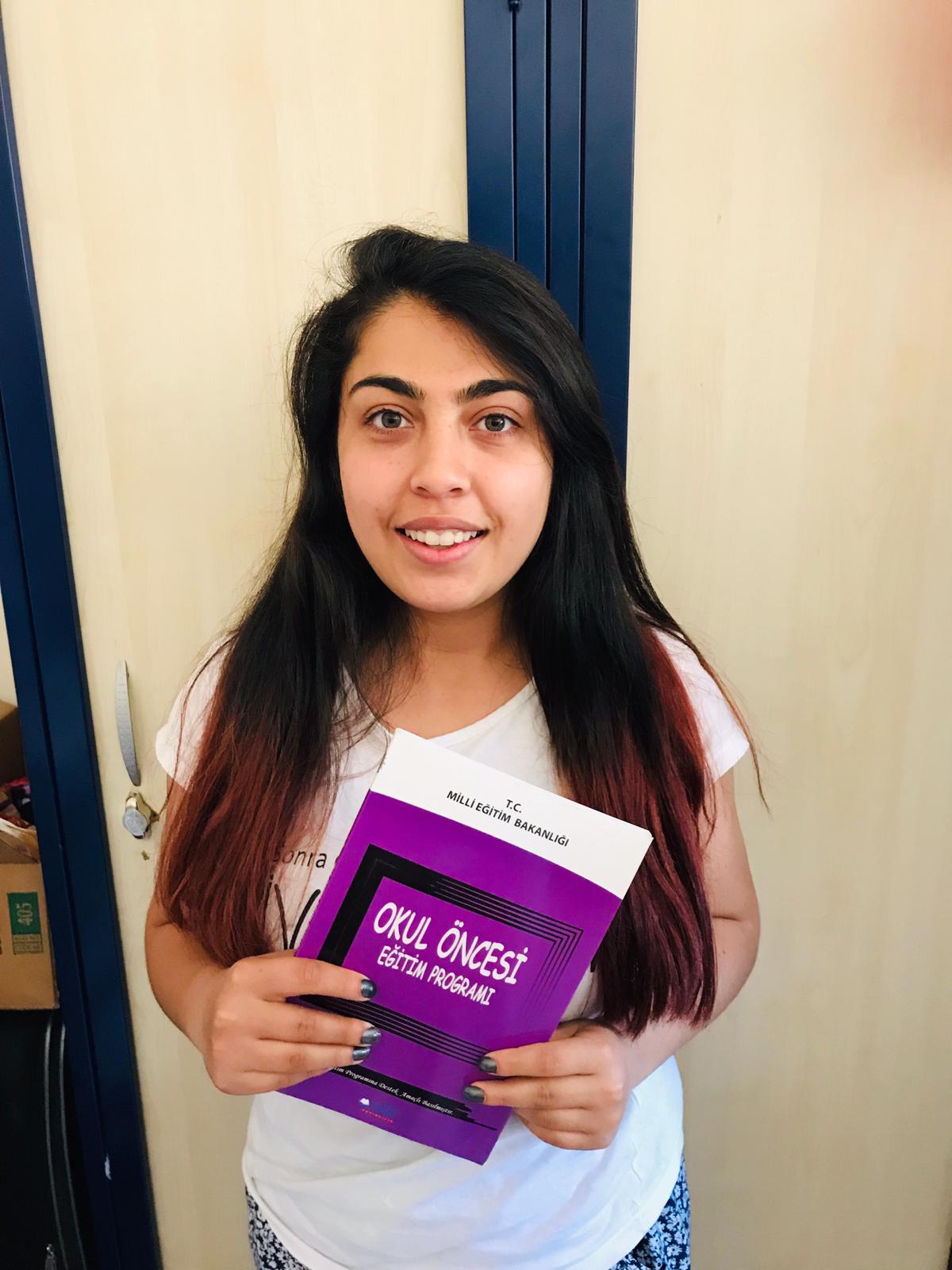 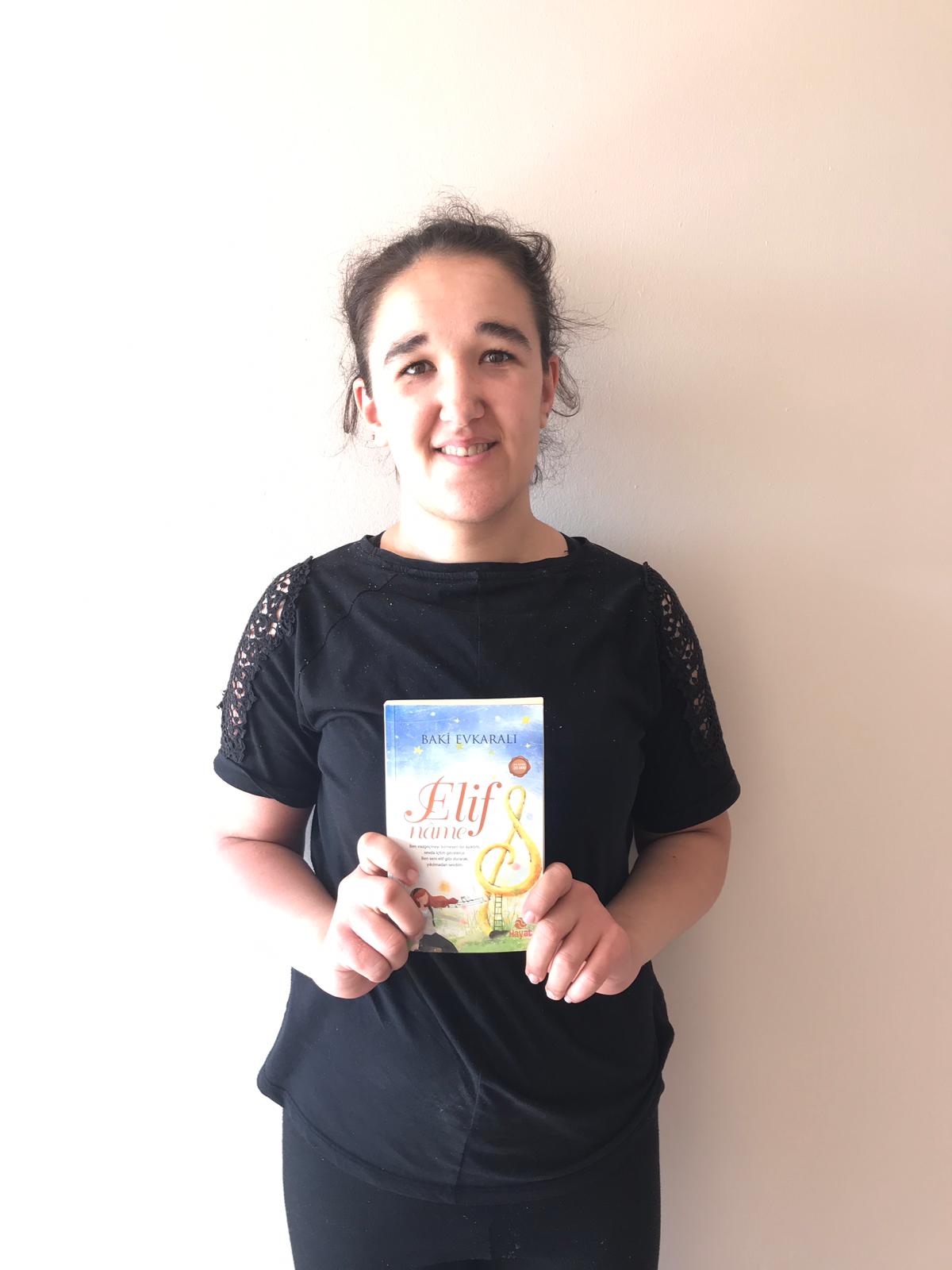 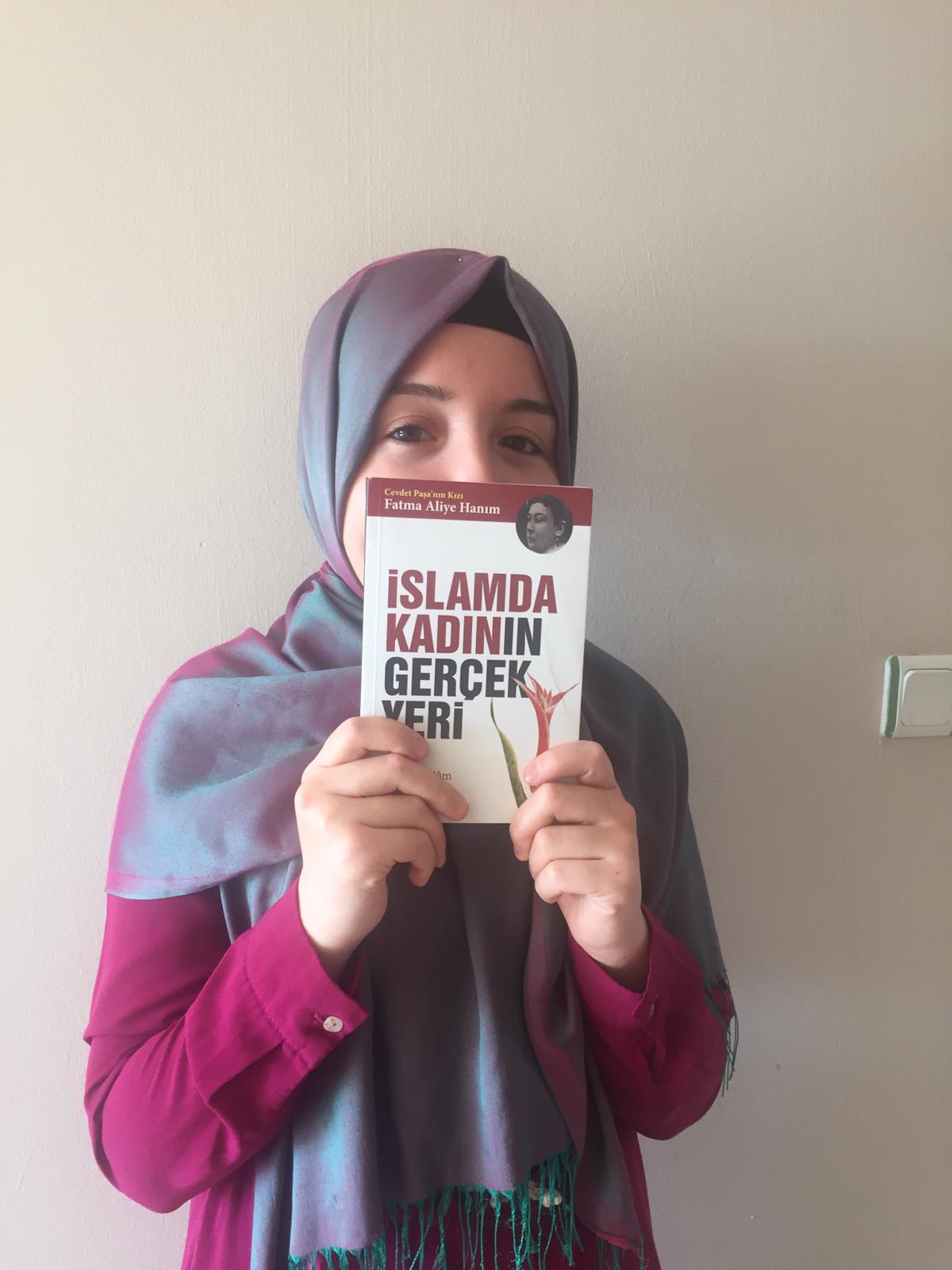 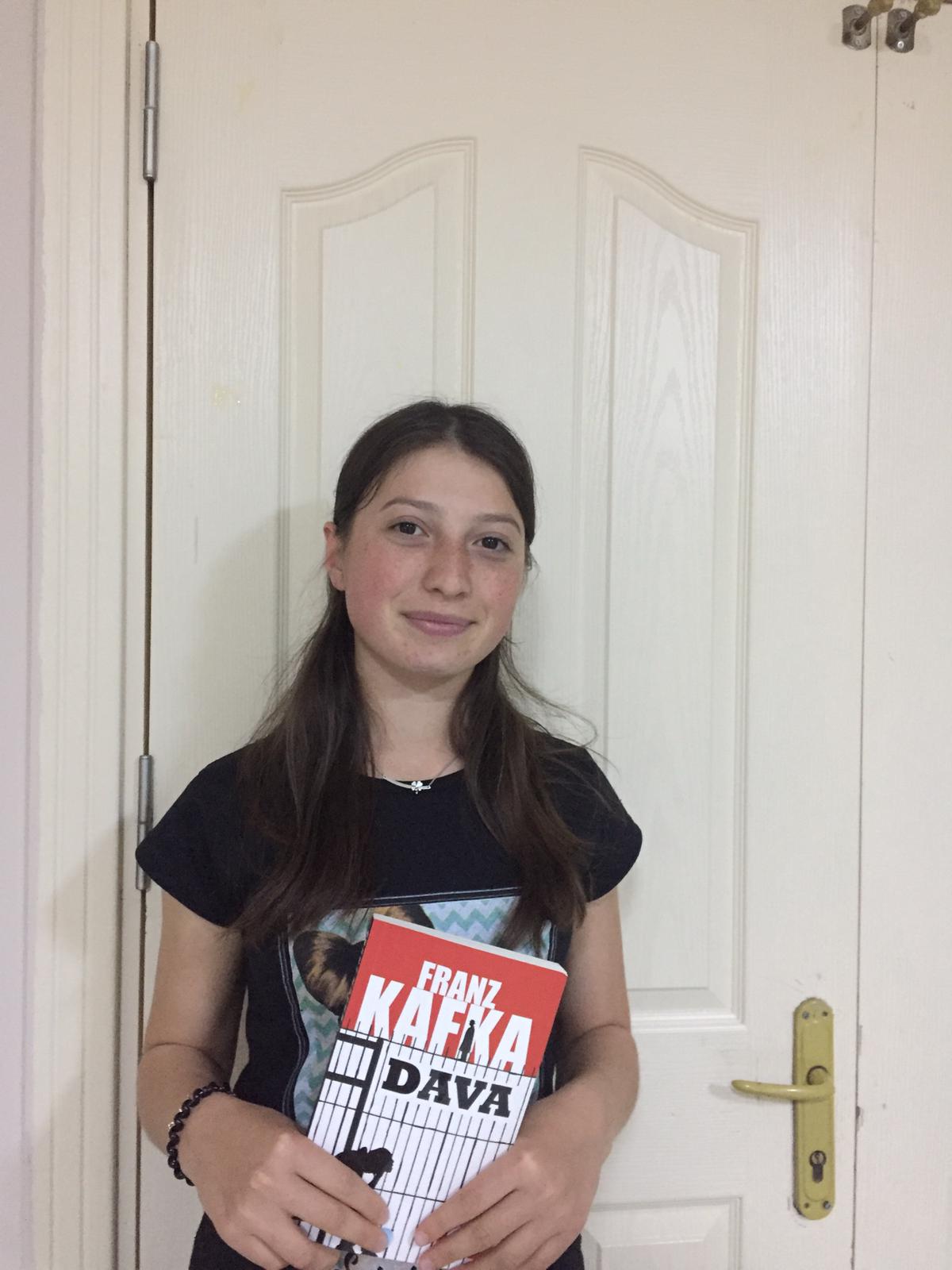 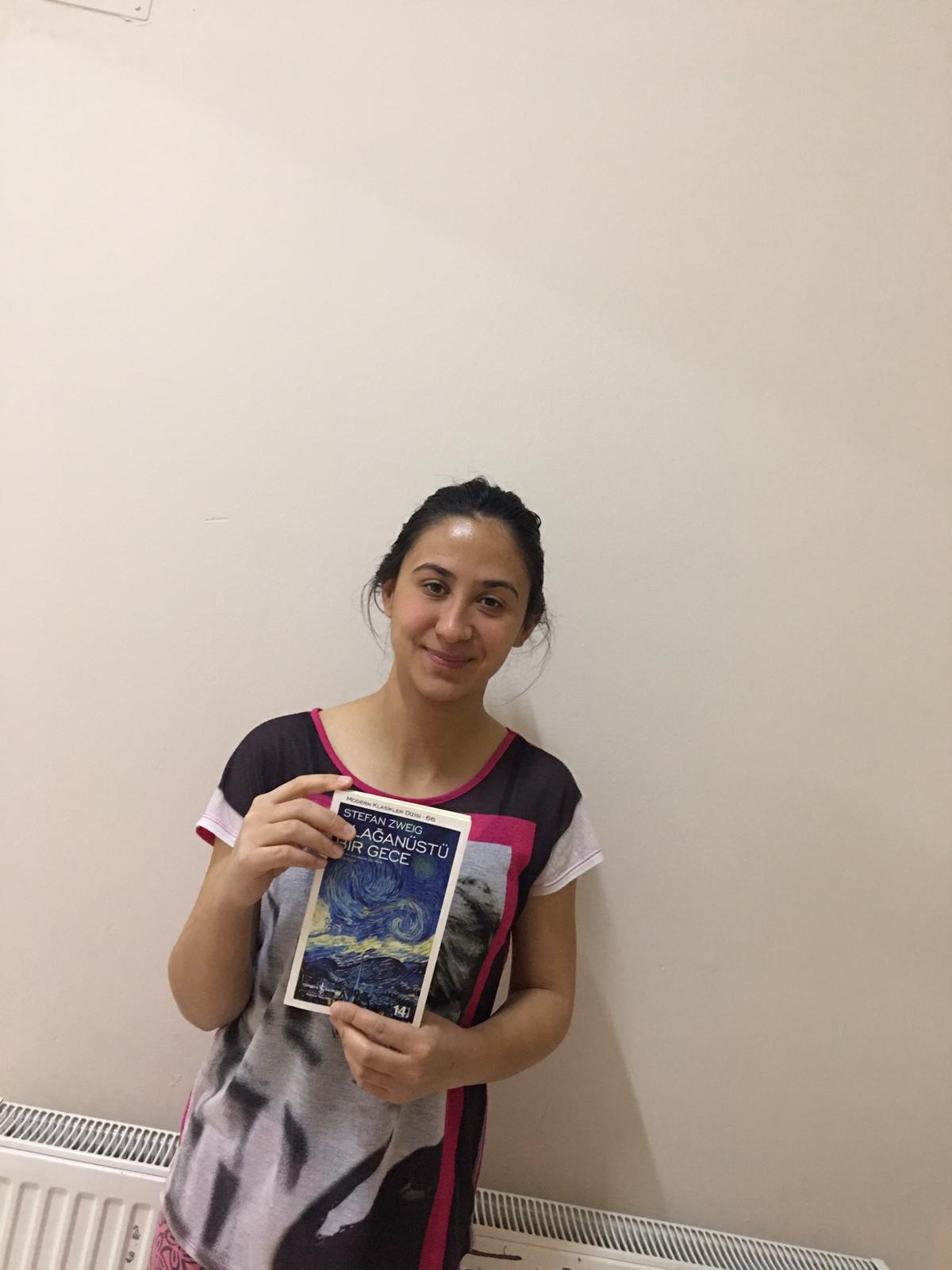 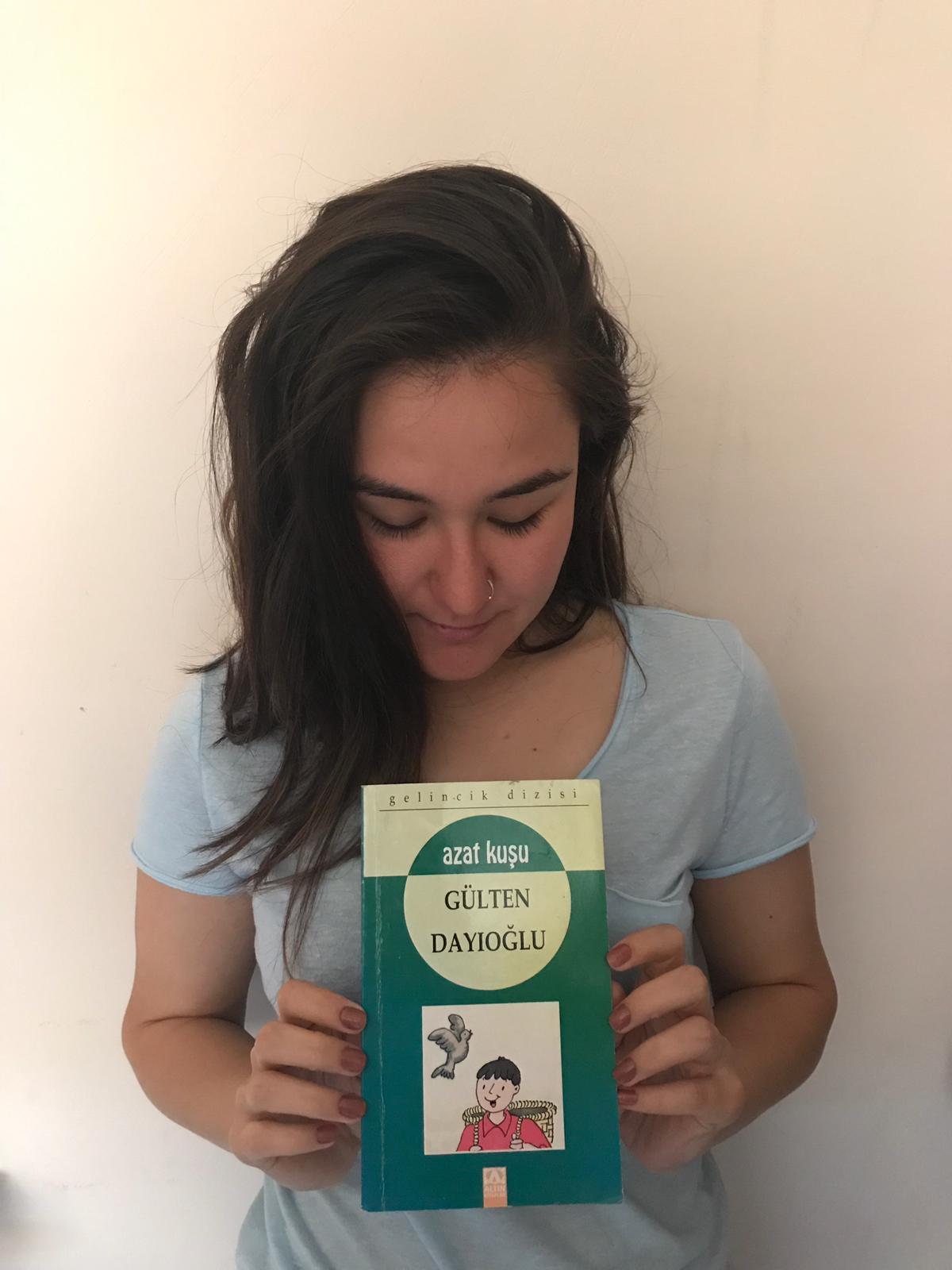 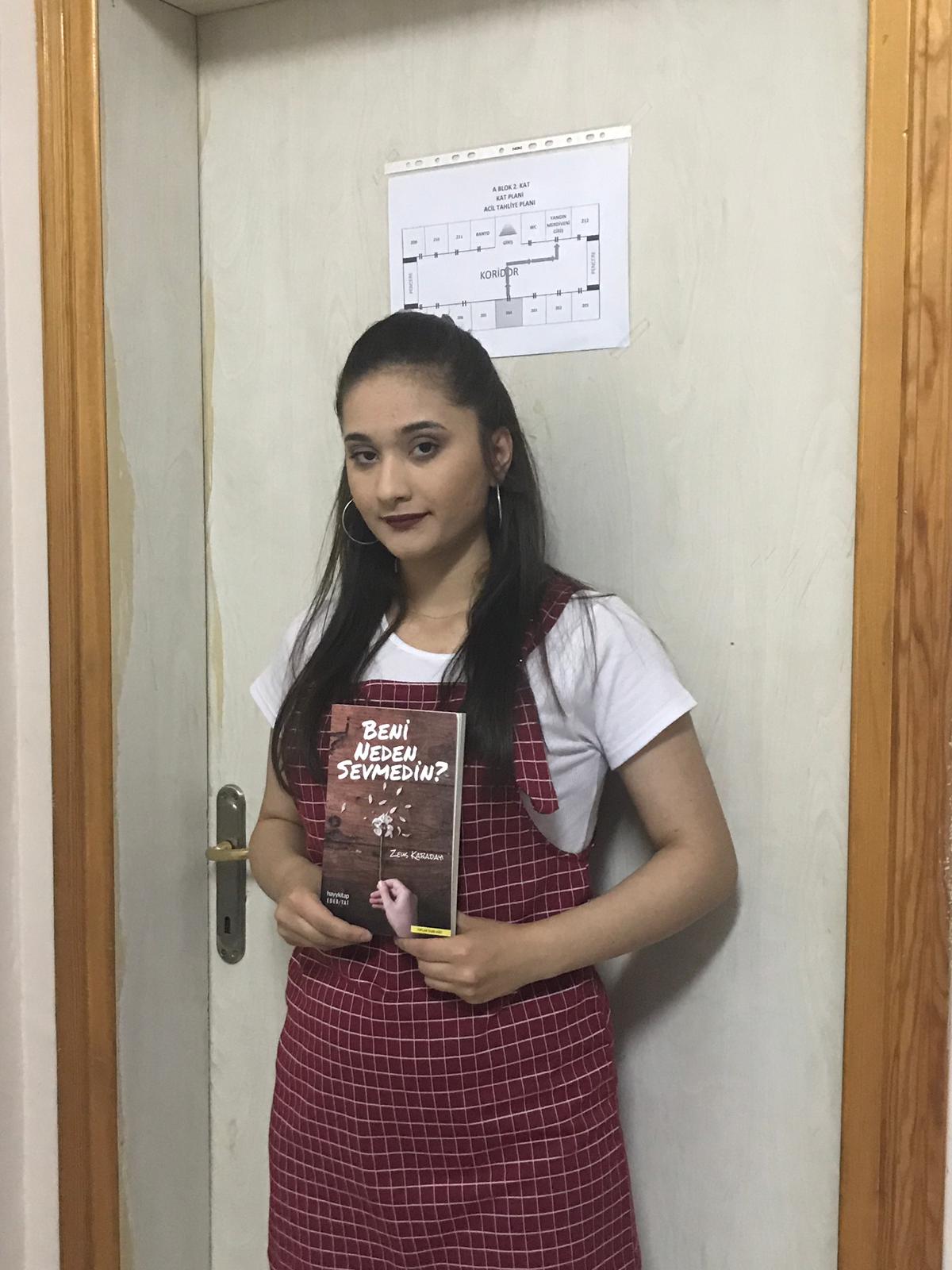 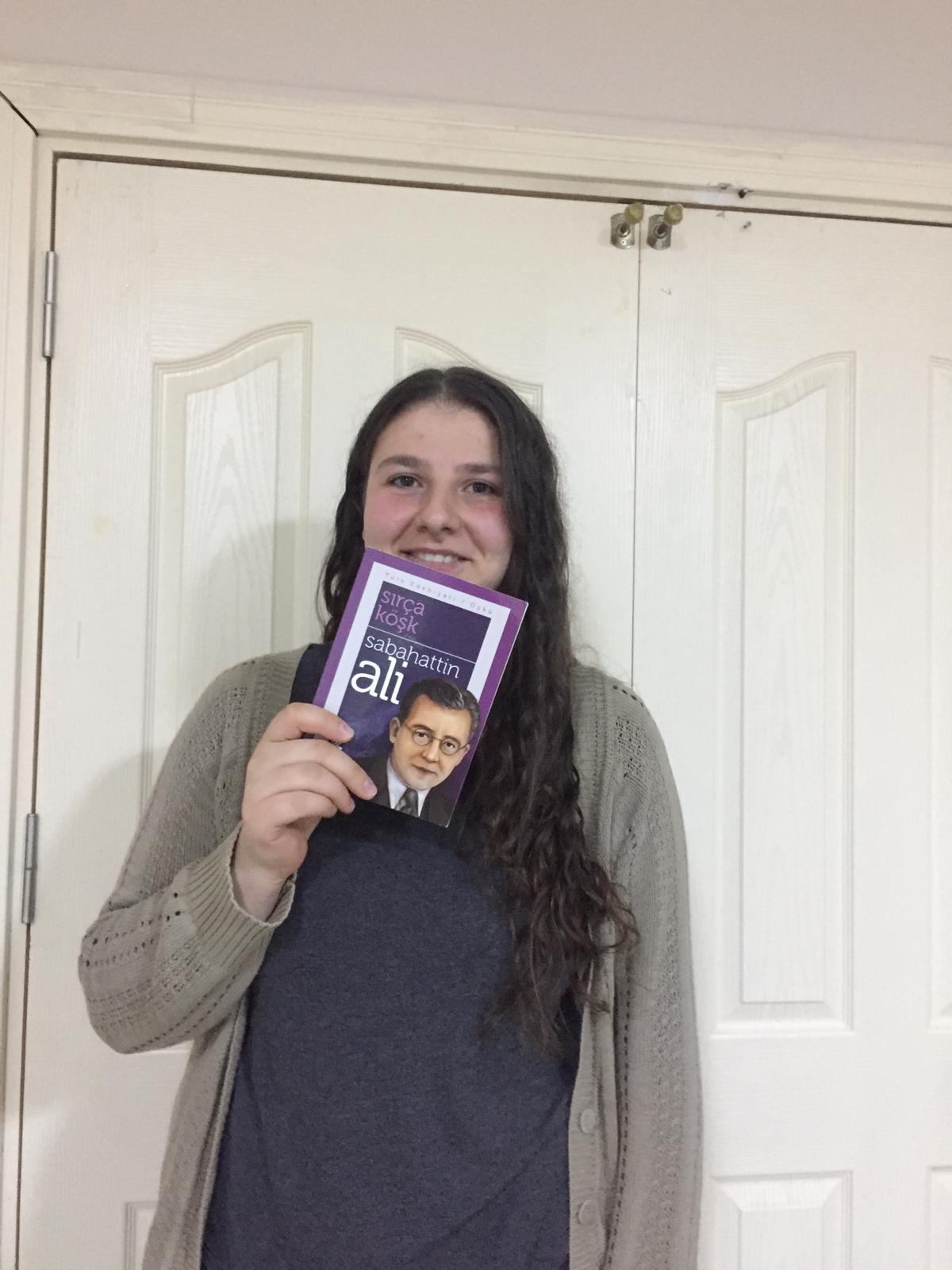 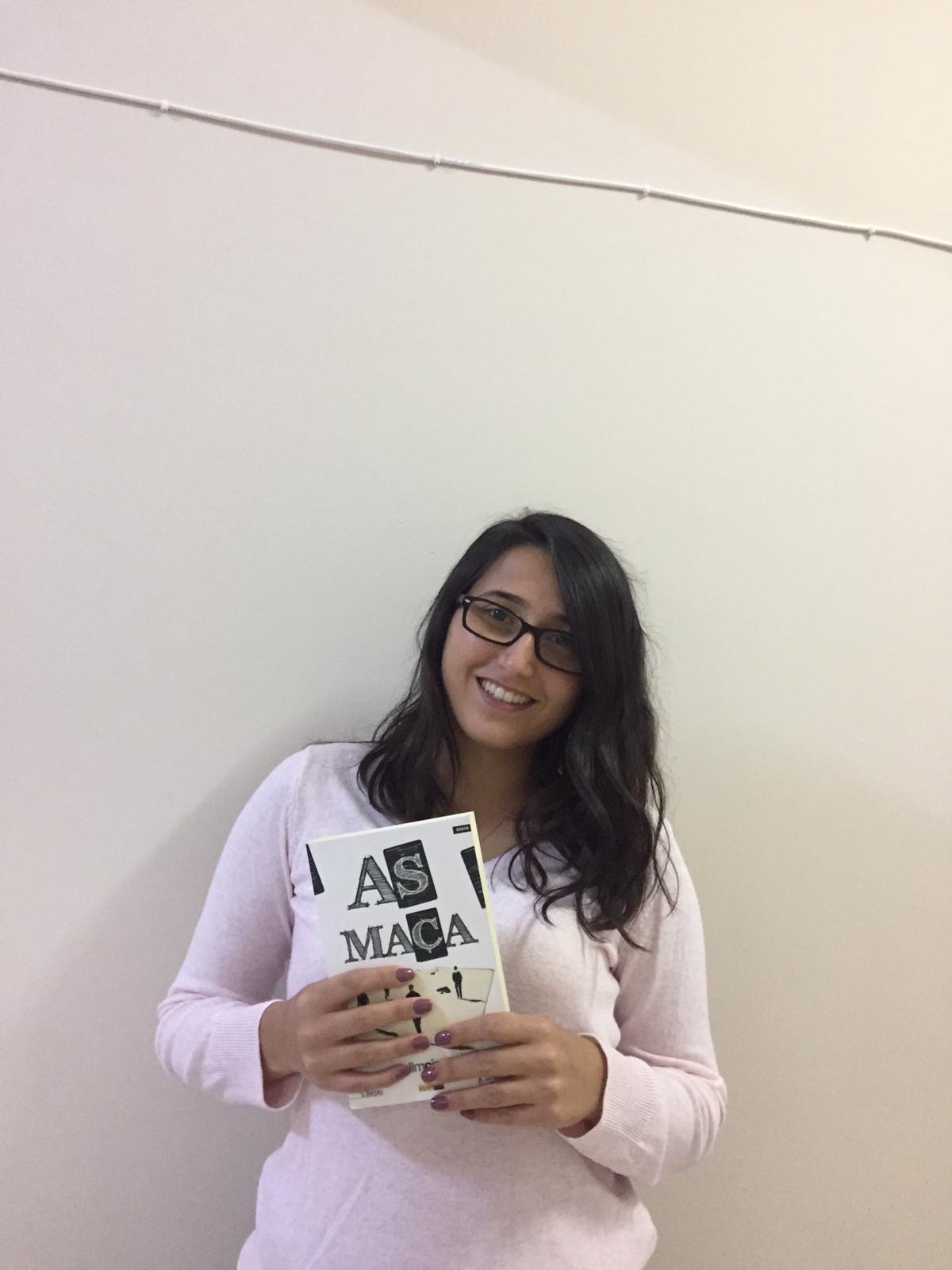 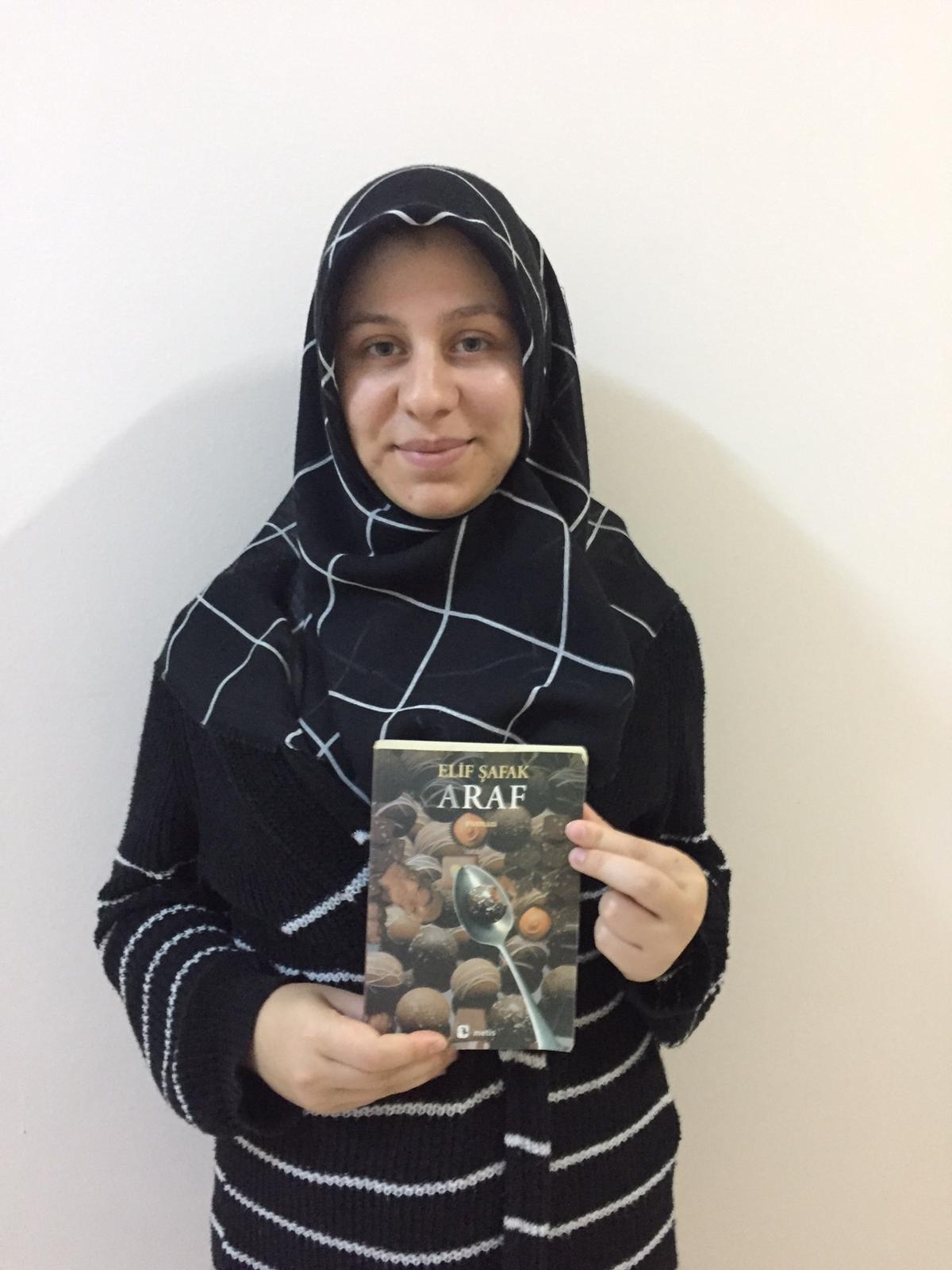 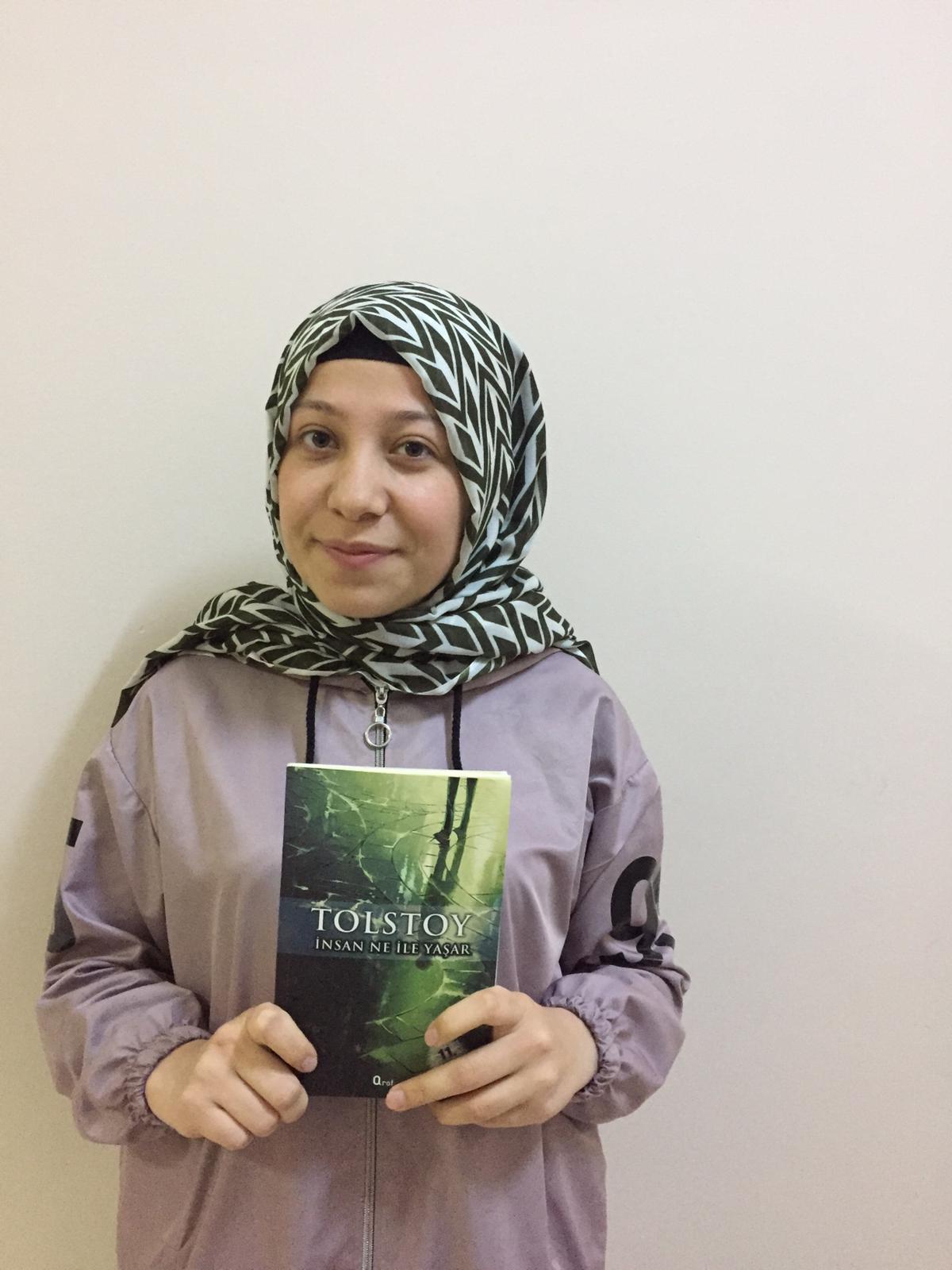 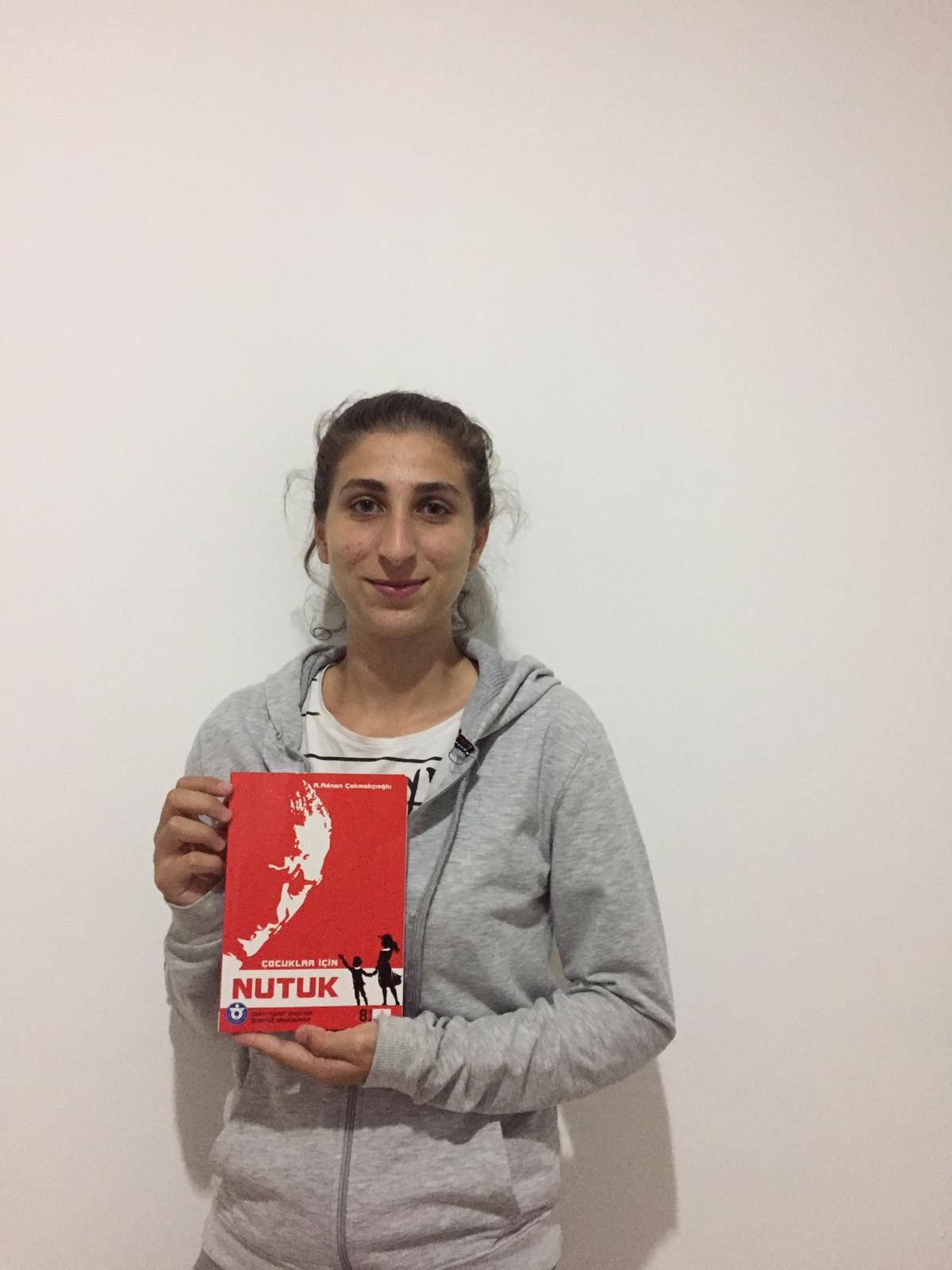 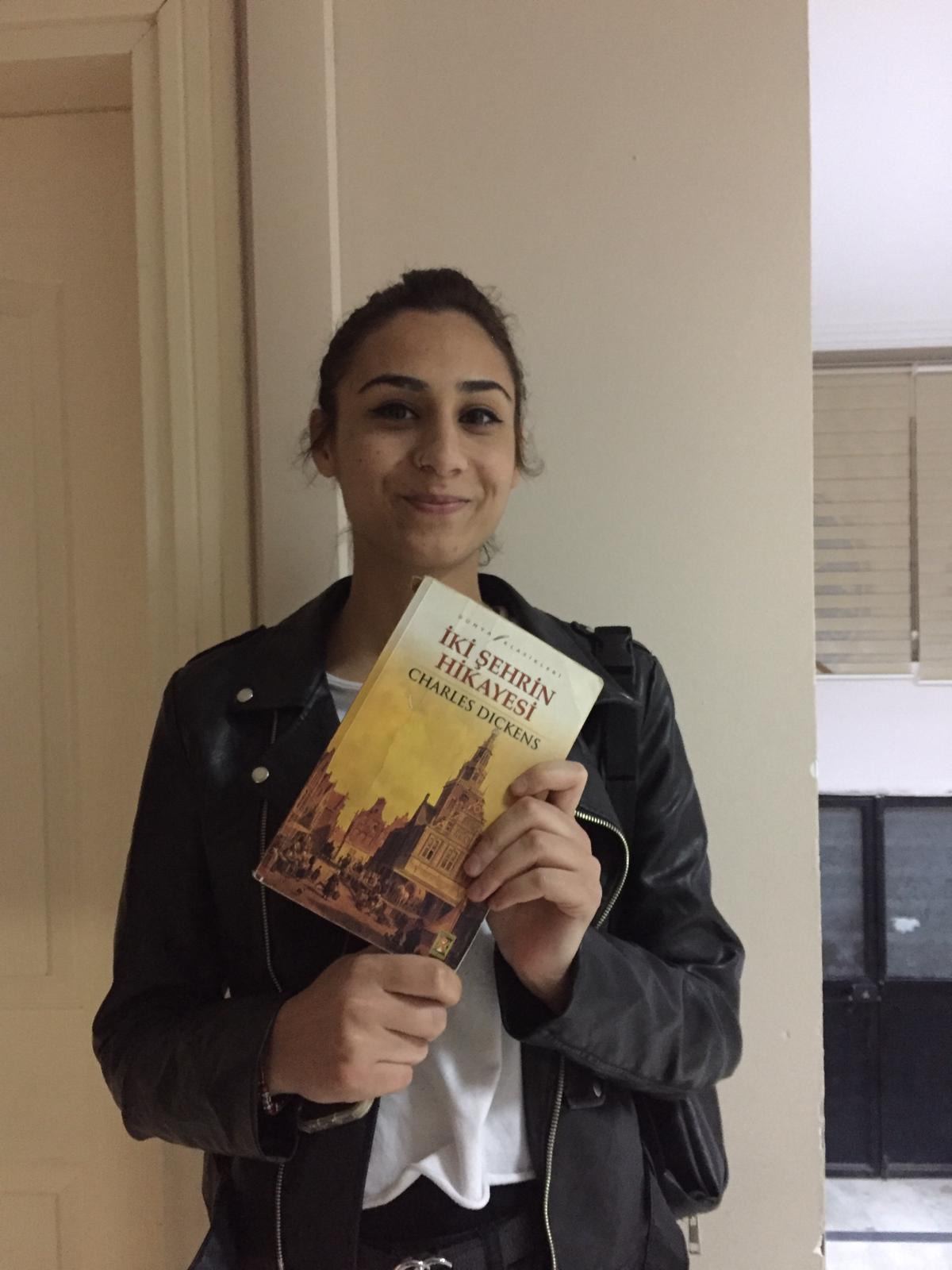 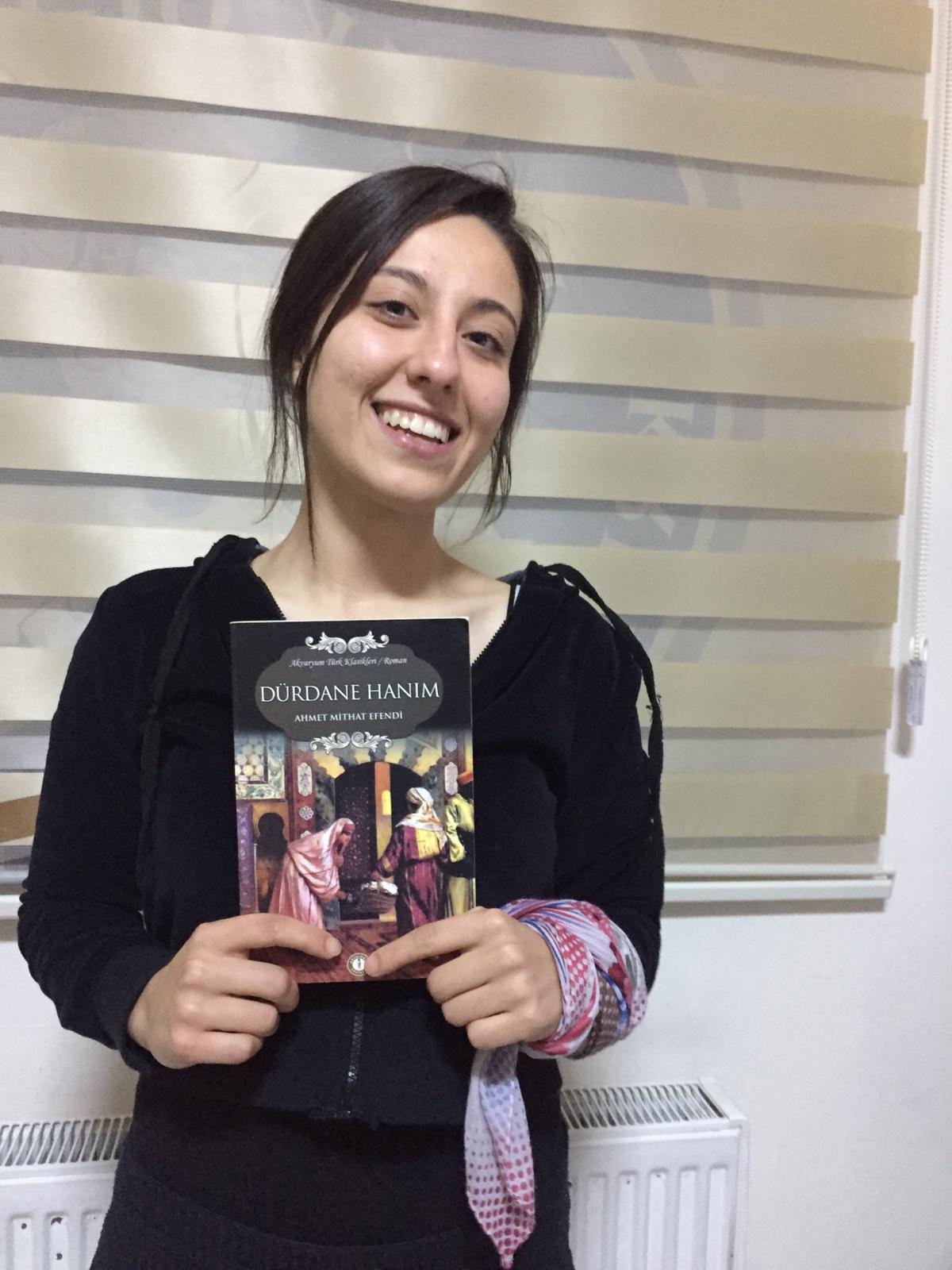 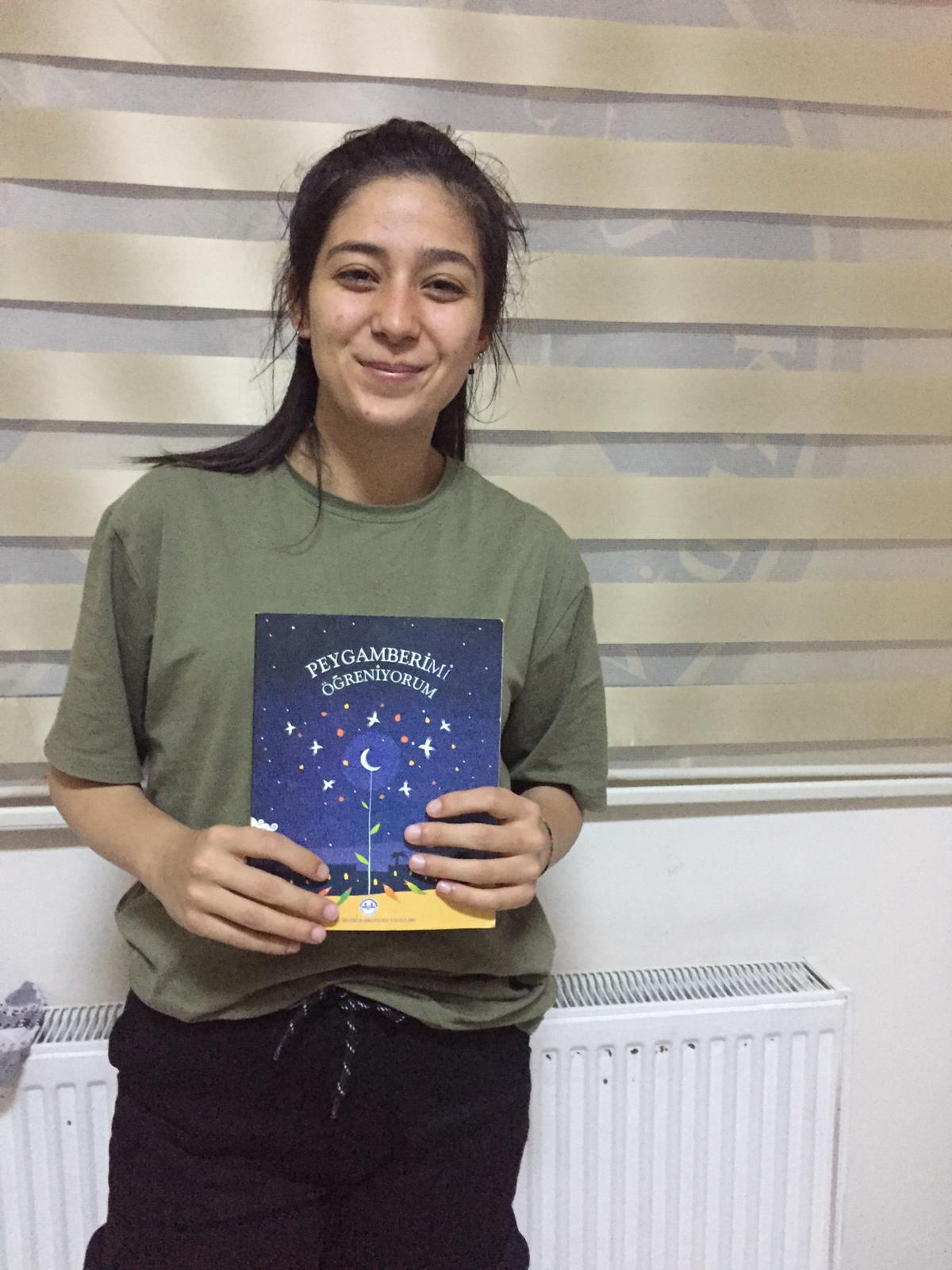 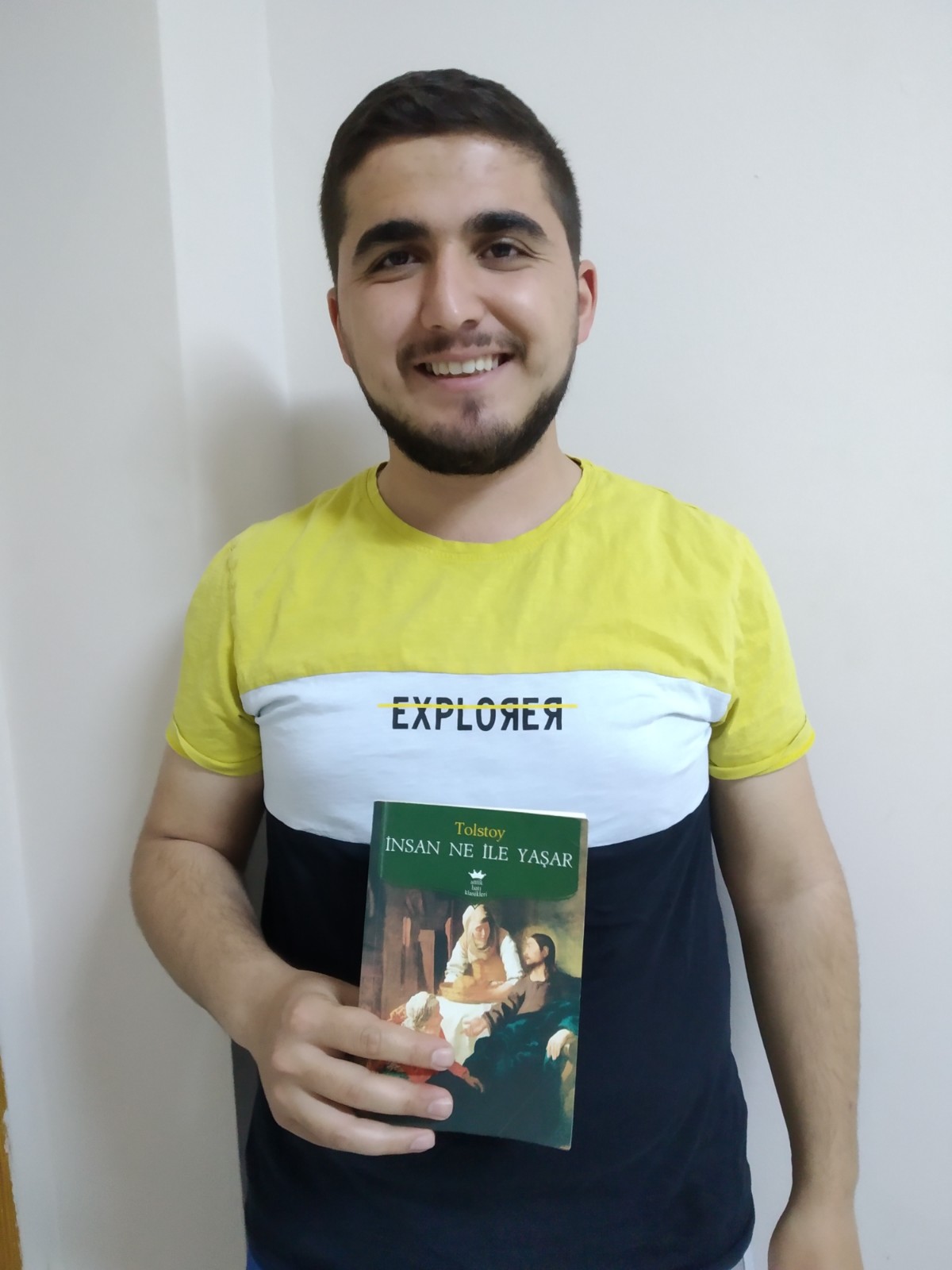 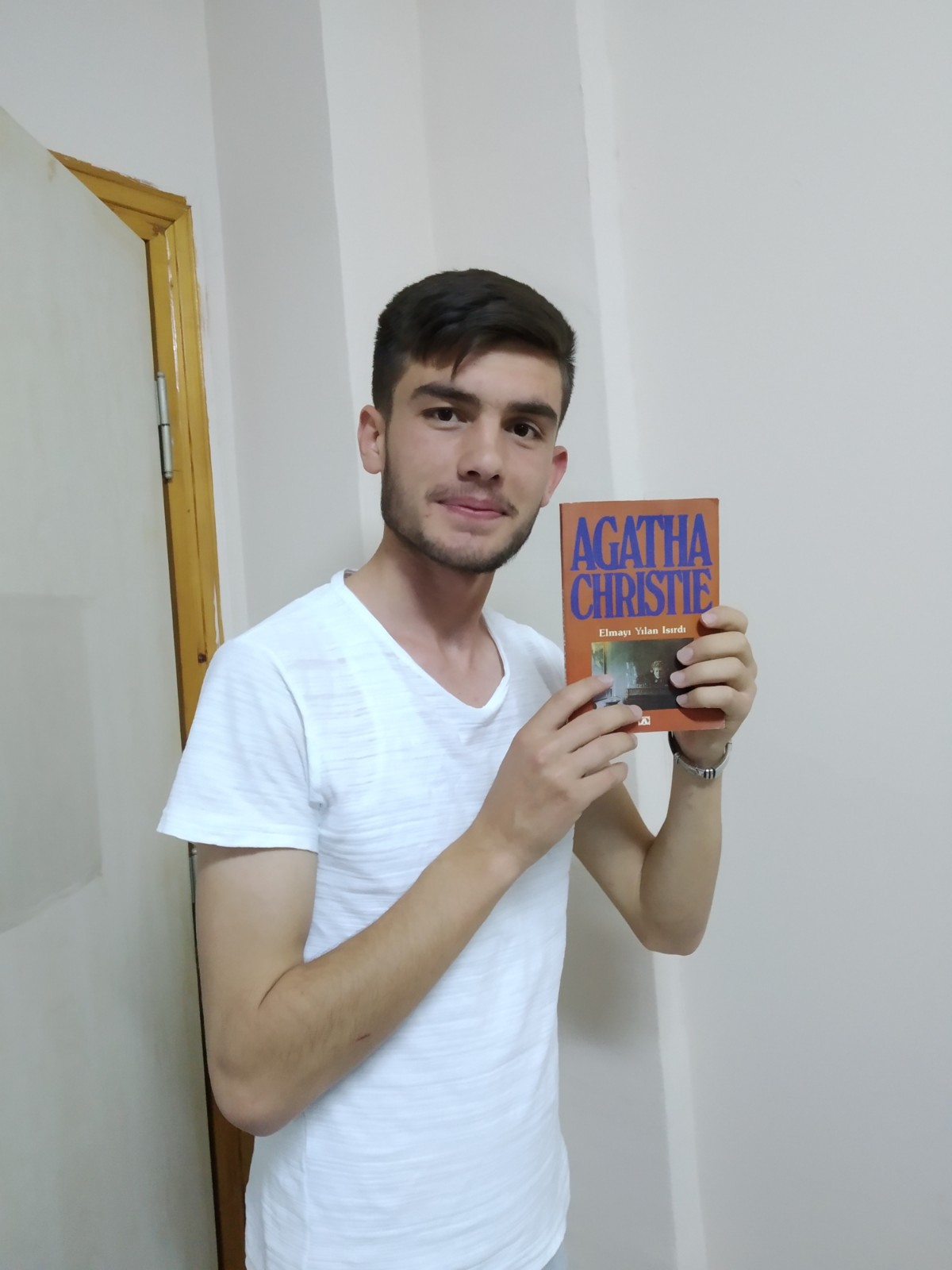 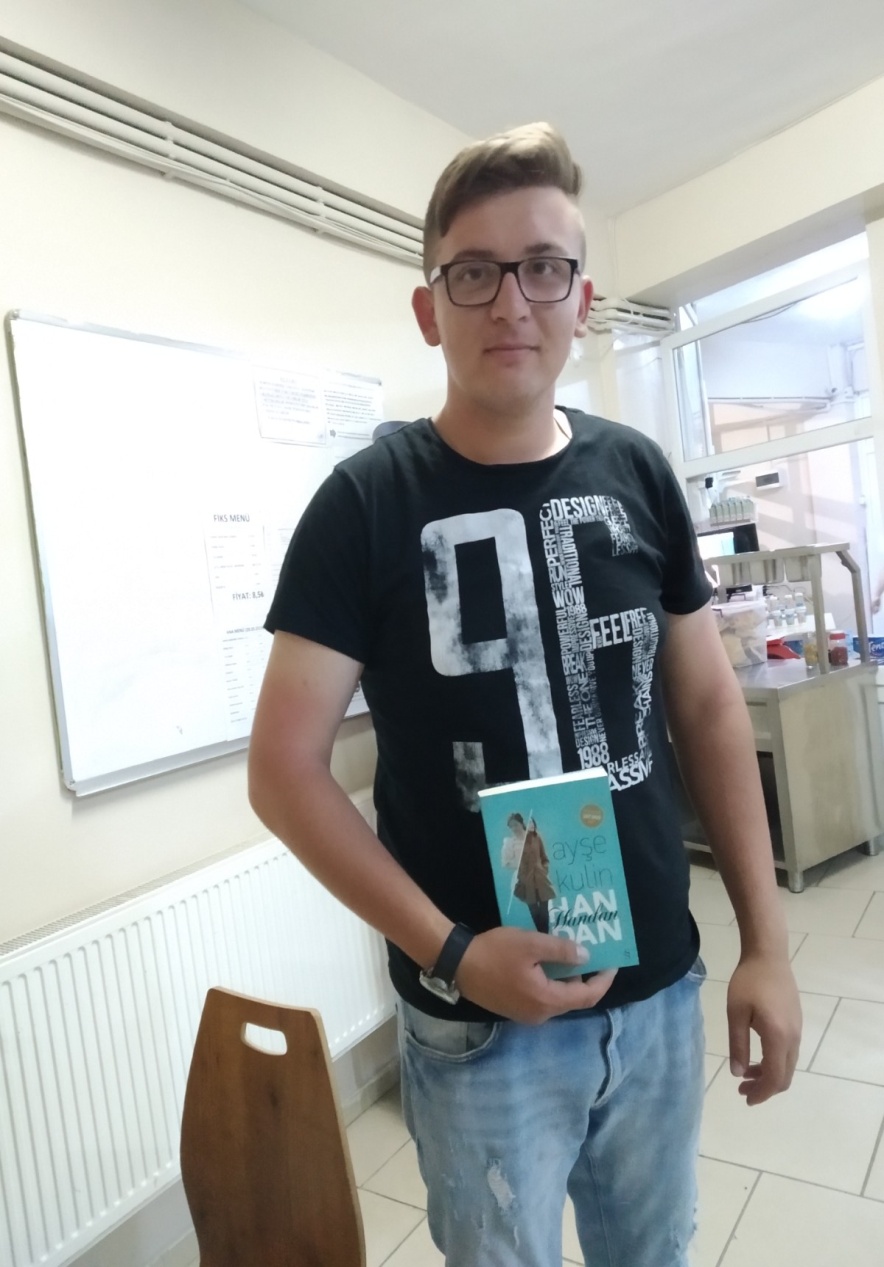 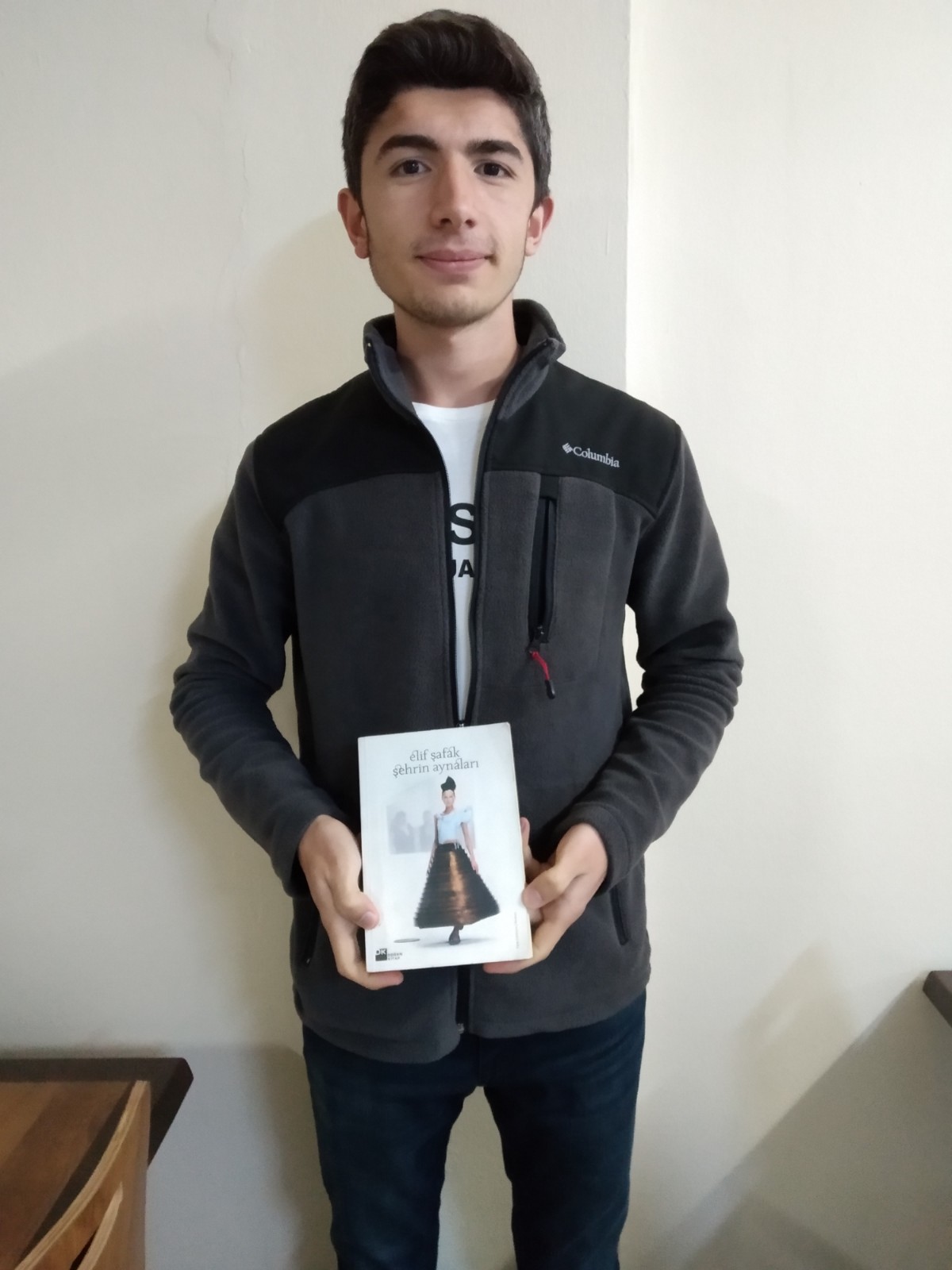 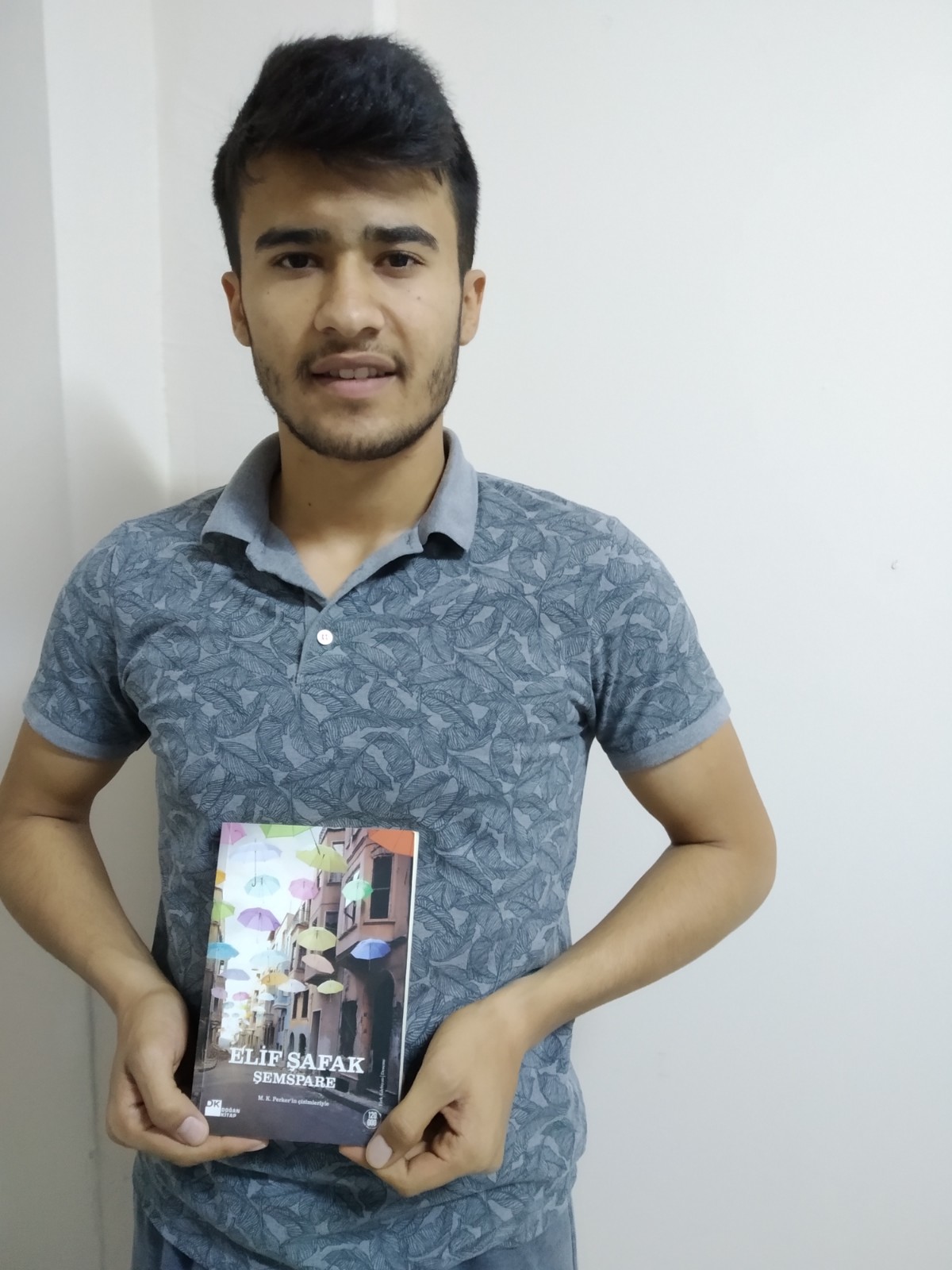 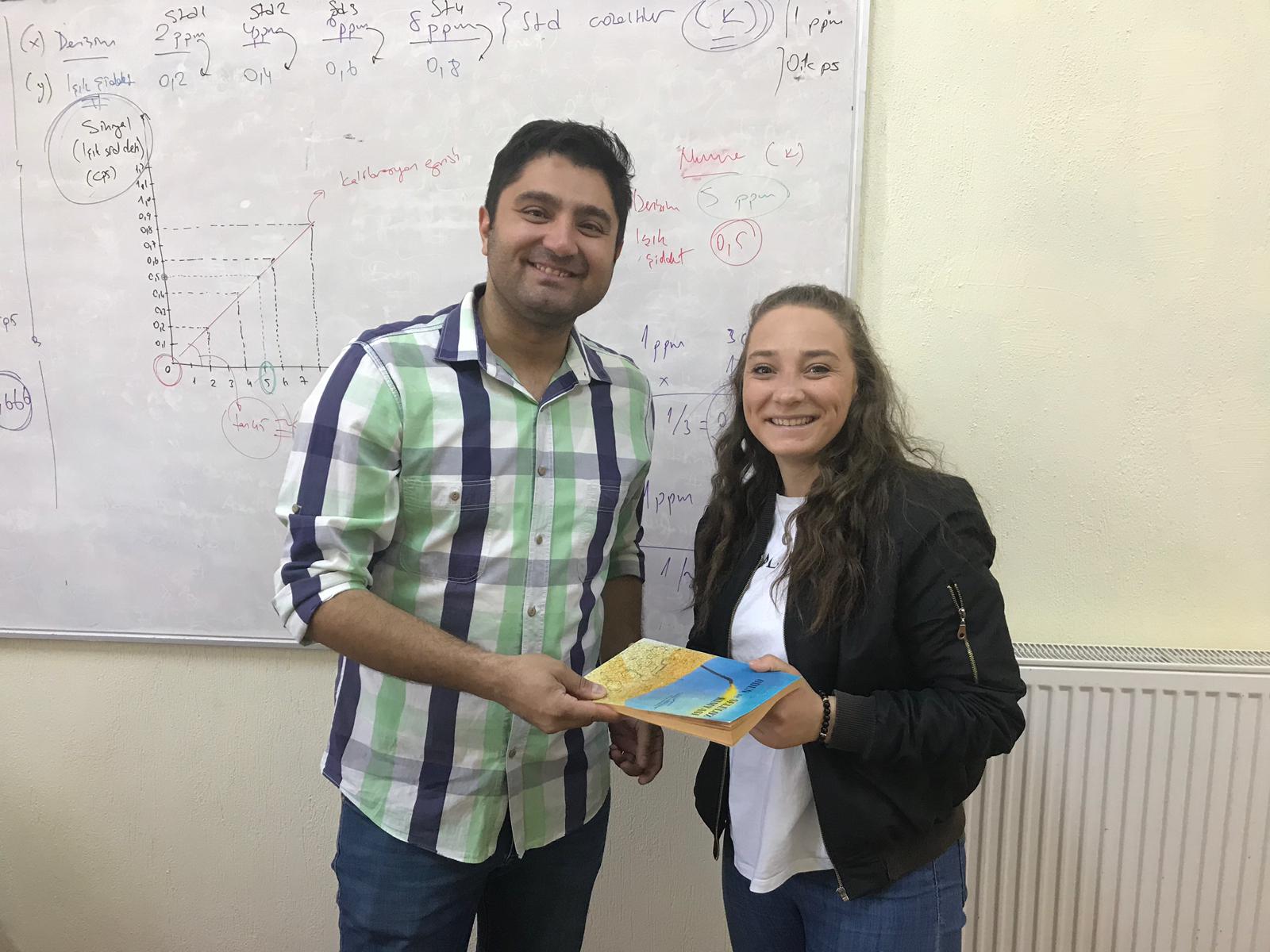 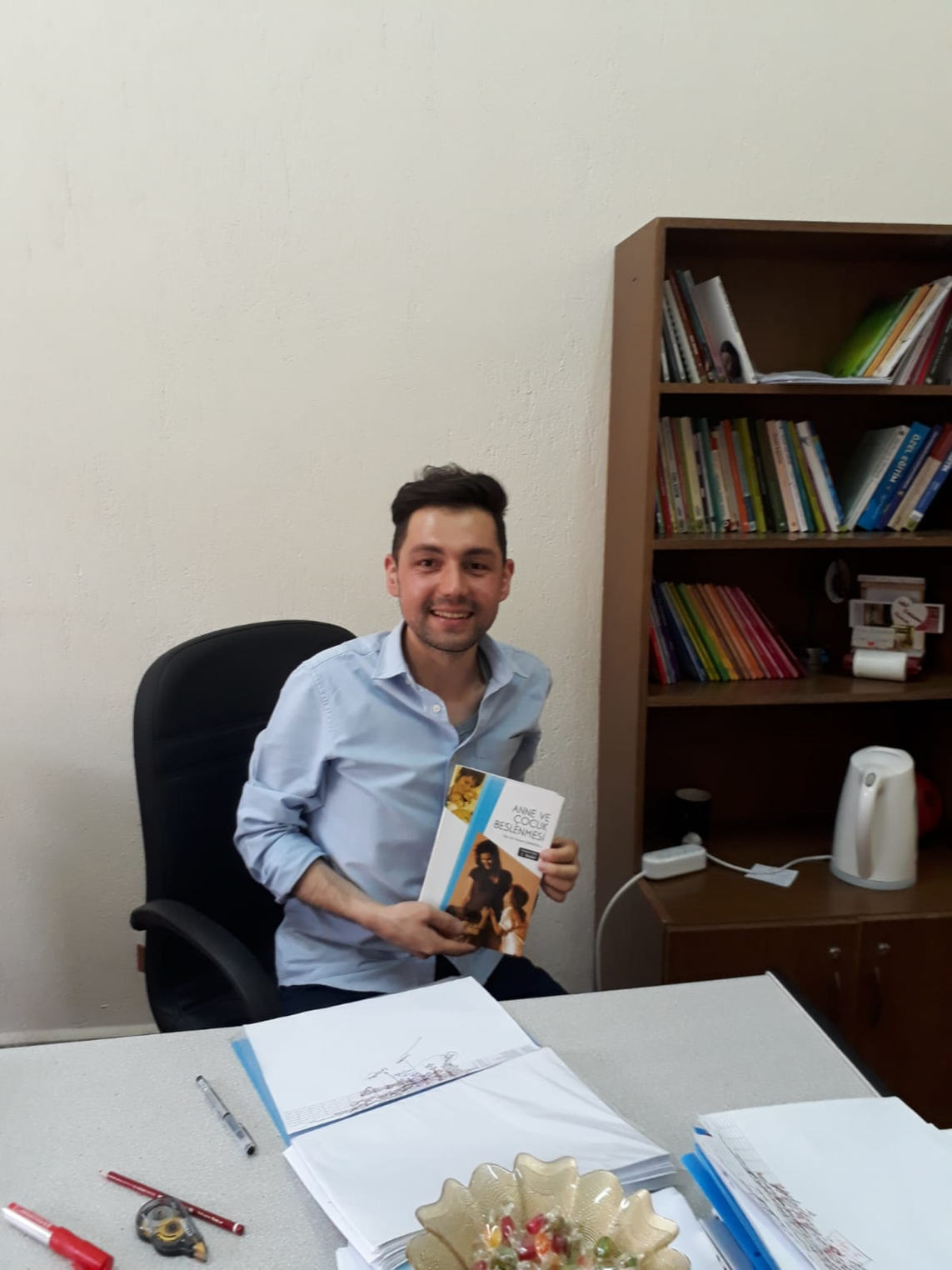 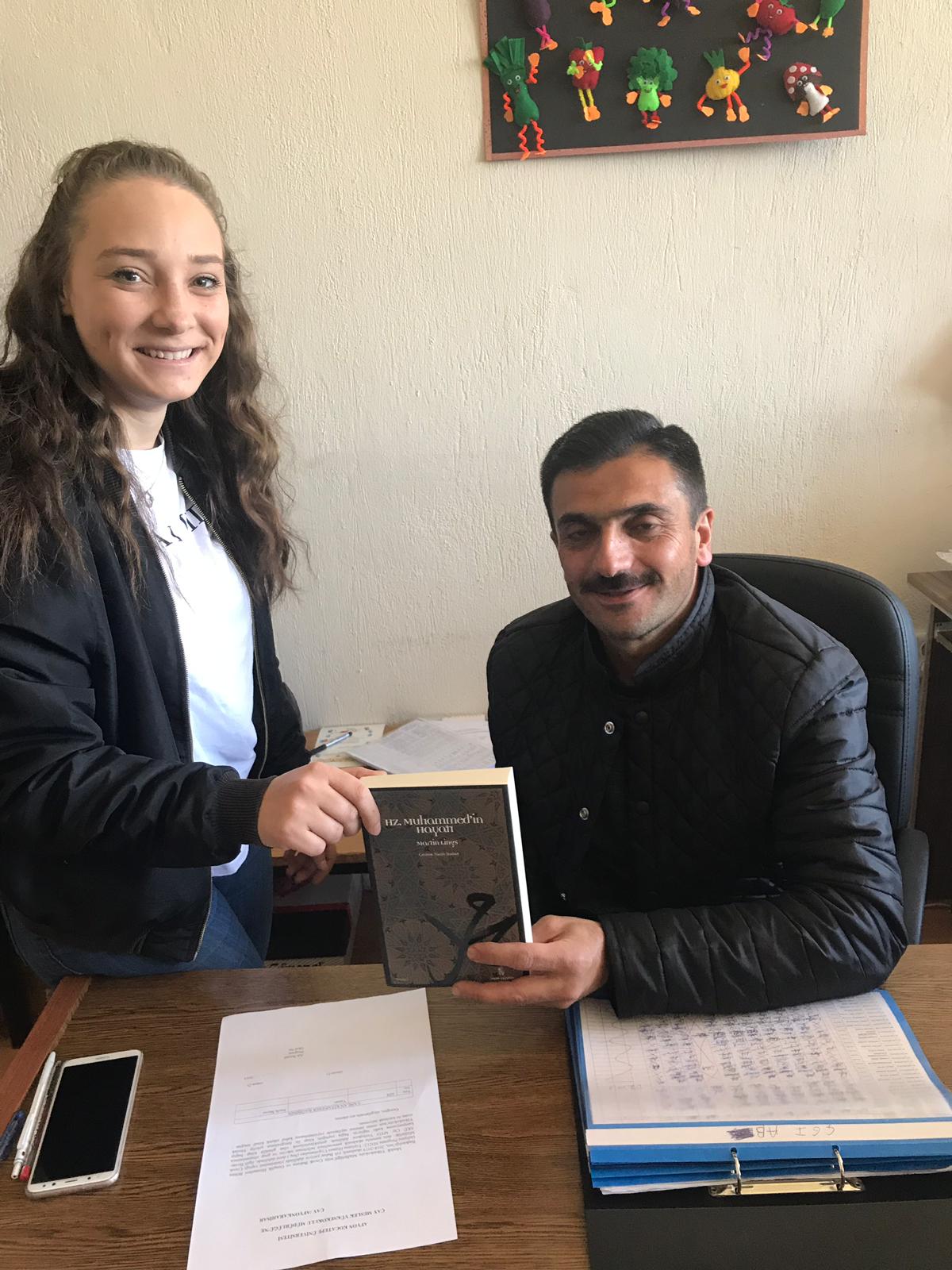 KATILAMLARINDAN DOLAYI TÜM AKADEMİK PERSONEL VE ÖĞRENCİ ARKADAŞLARIMIZA TEŞEKKÜR EDERİZ… 